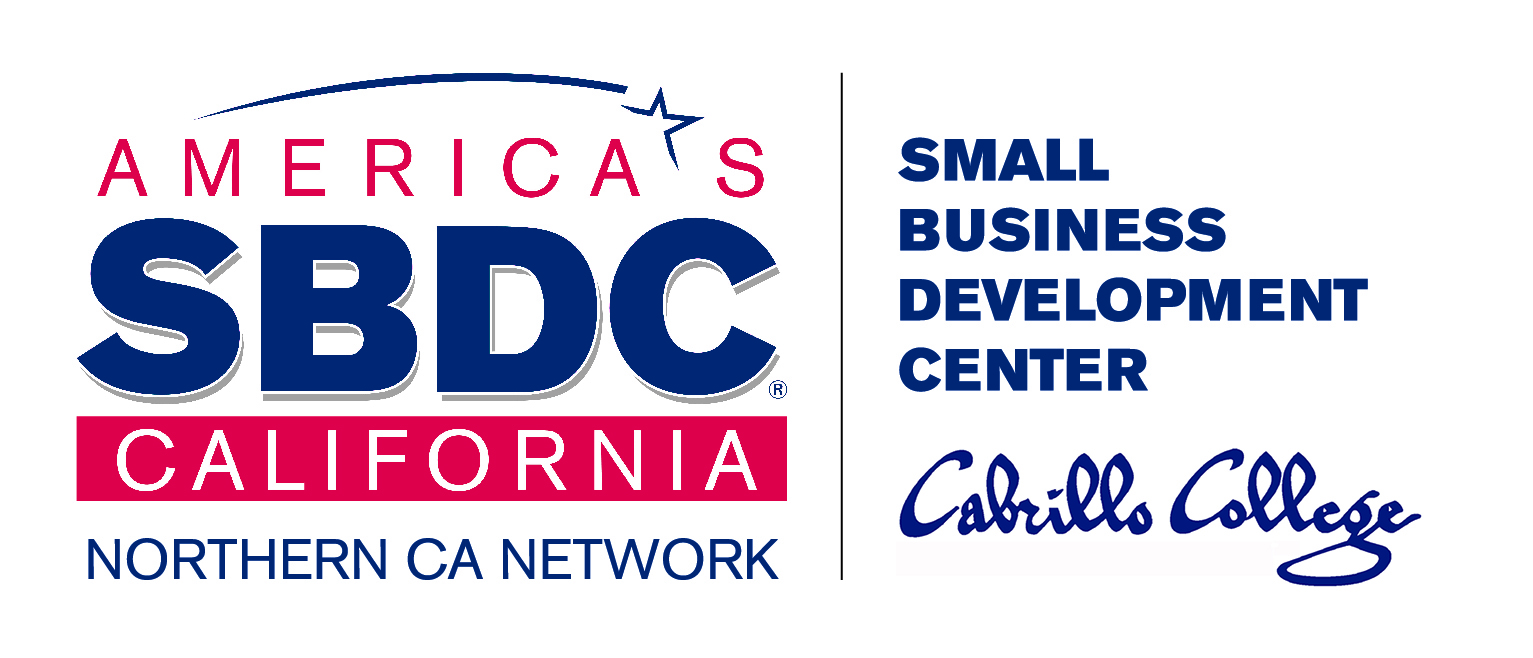 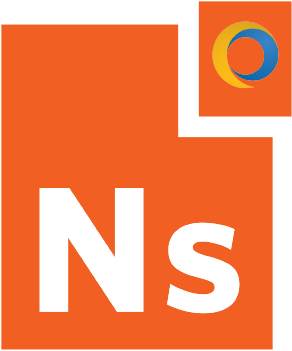 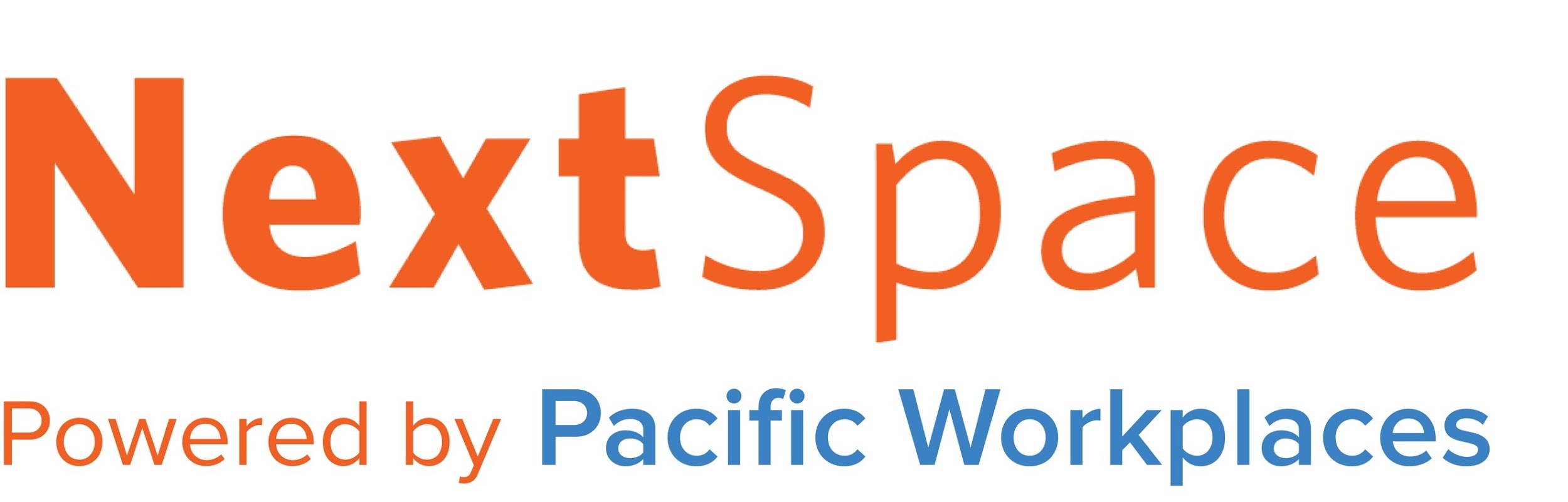 Tuesday Next Talks
● ● ● ● ● ● ● ● ● ● ● ● ● ● ● ● ● ● ● ● ● ● ● ●
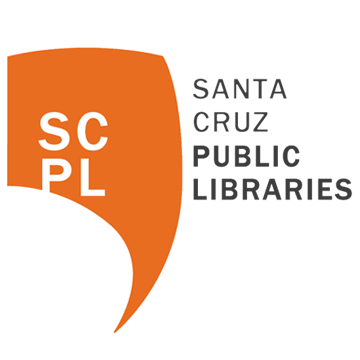 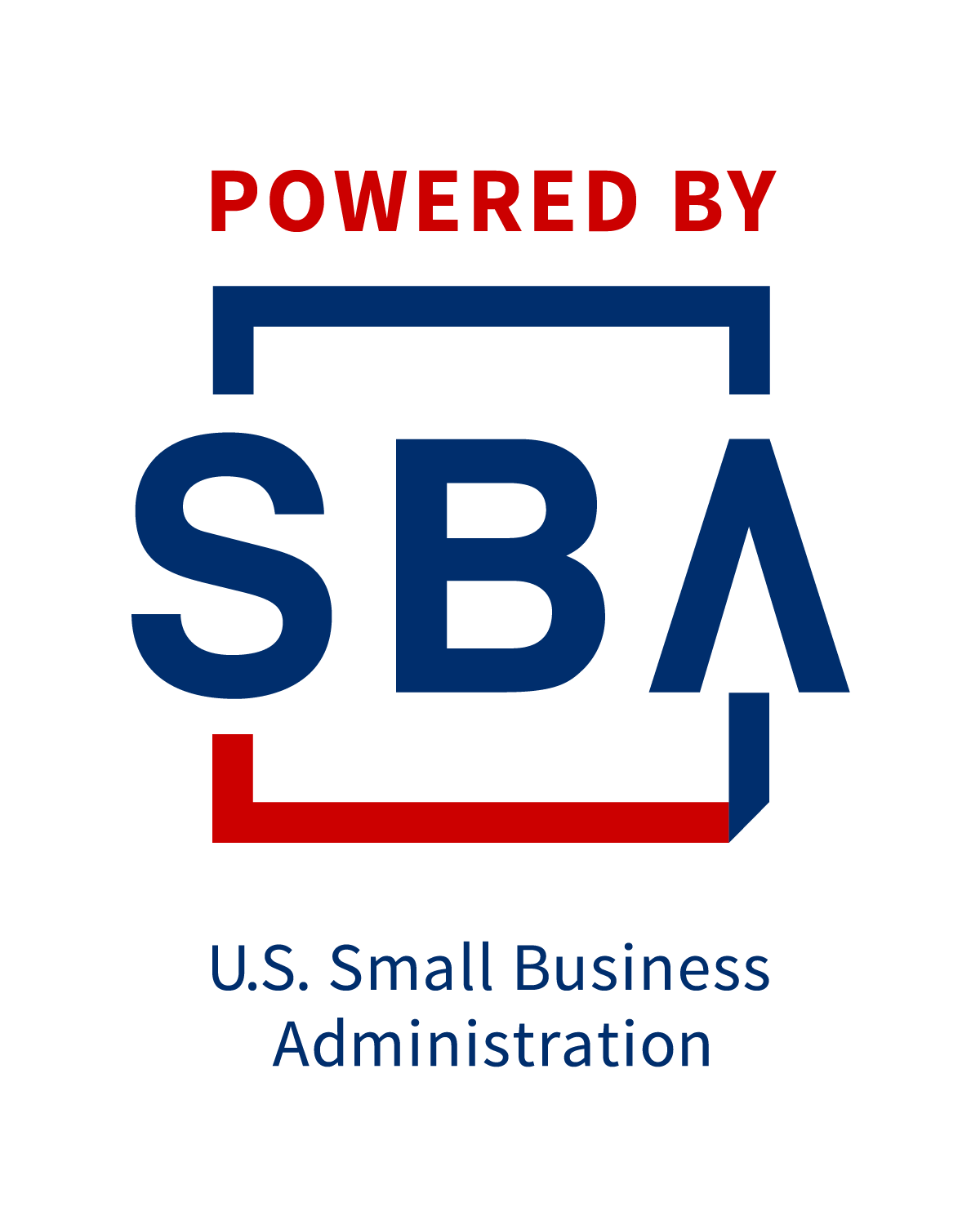 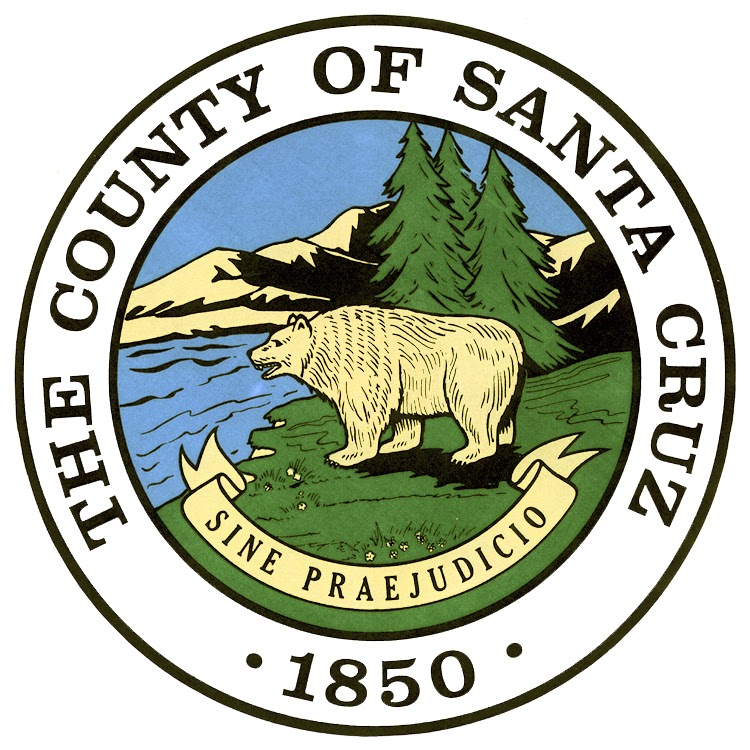 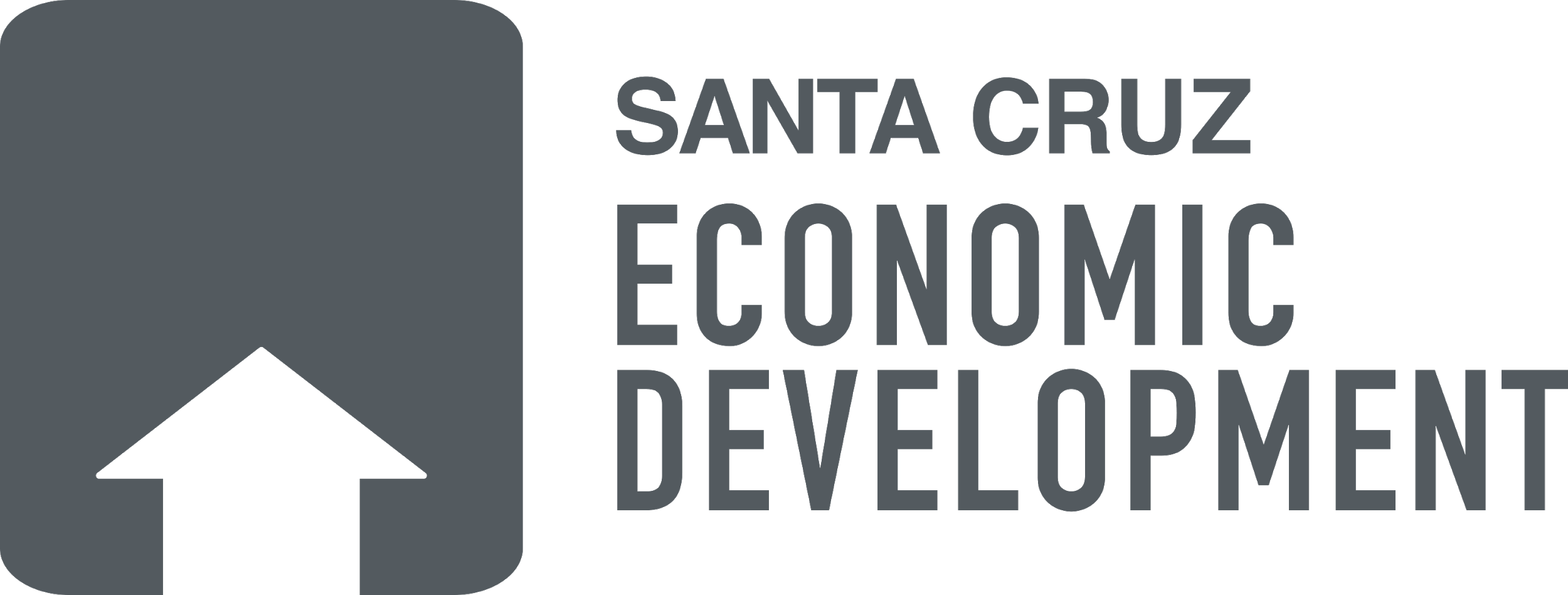 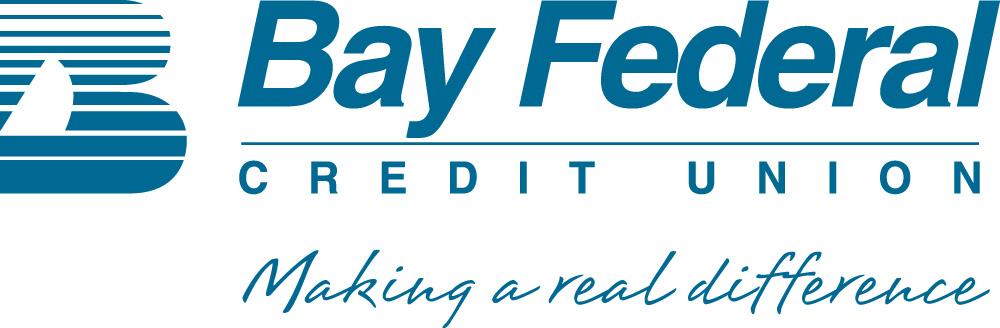 LinkedIn for Entrepreneurs
DIANTHE SKURKO
dianthe@extremebrandbuilder.com
[Speaker Notes: Quick overview of branding vs personal branding]
Branding Yourself on LinkedIn
Optimize your profile
Make meaningful connections
Create compelling content
DIANTHE SKURKO  Extreme Brand Builder
Company Brand vs. Personal Brand
DIANTHE SKURKO  Extreme Brand Builder
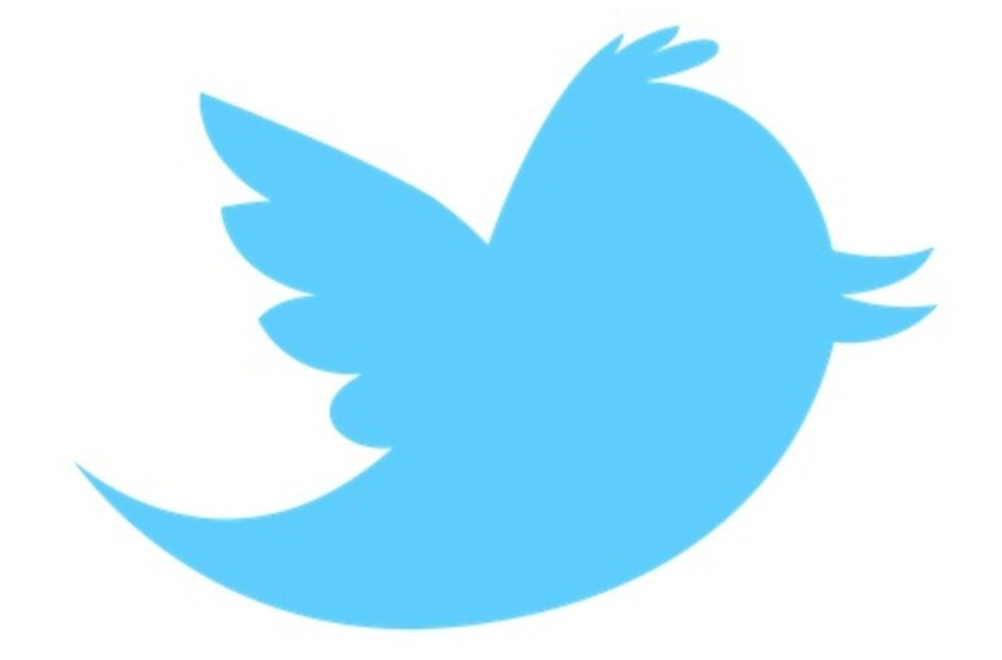 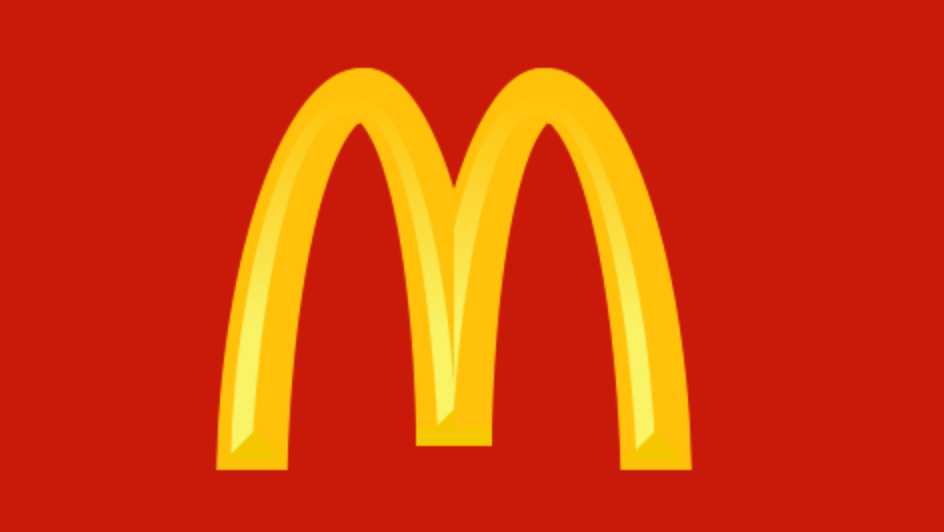 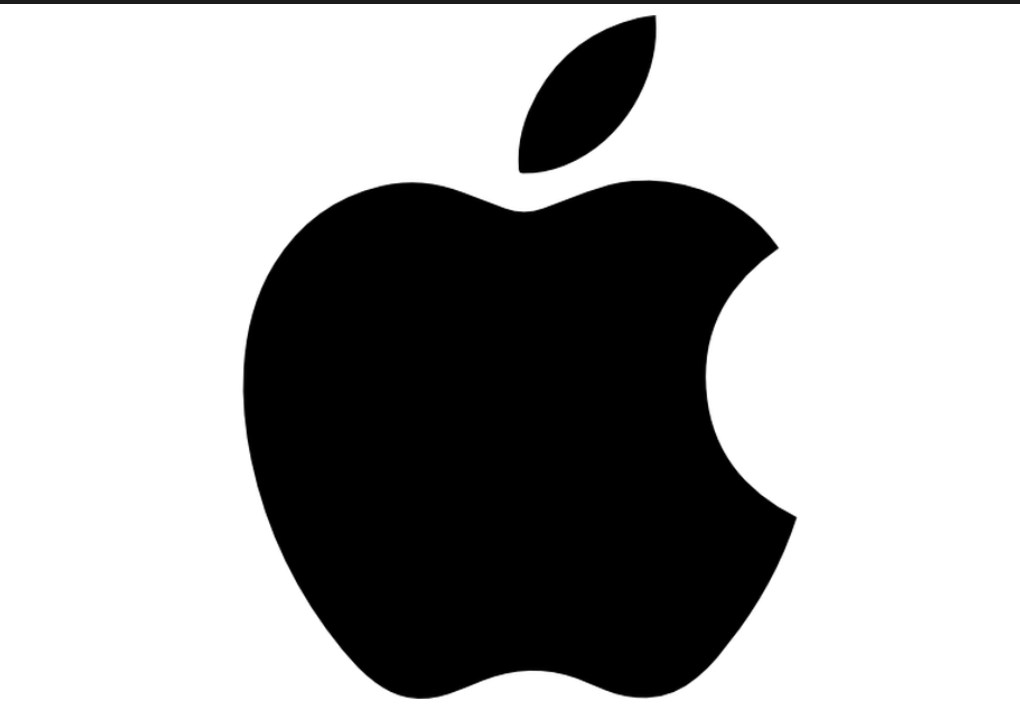 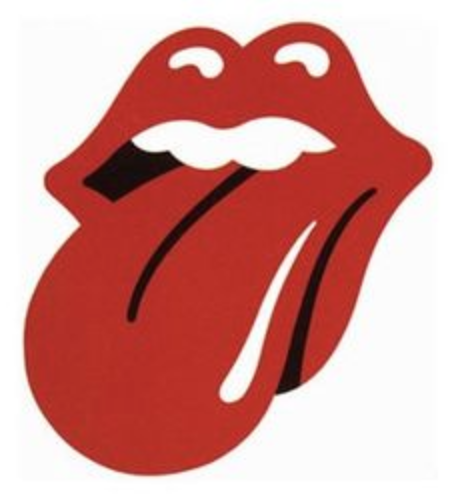 Company Brands
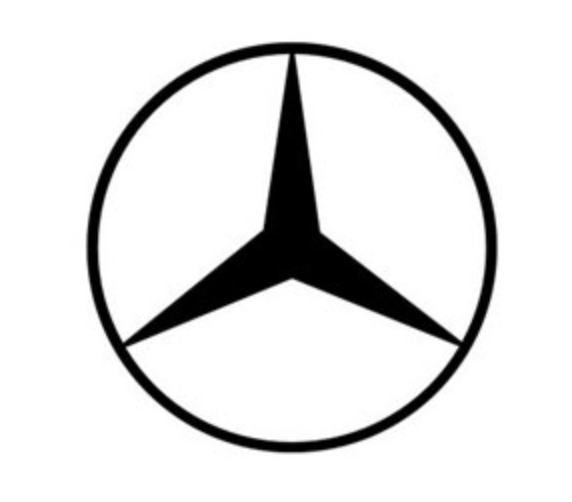 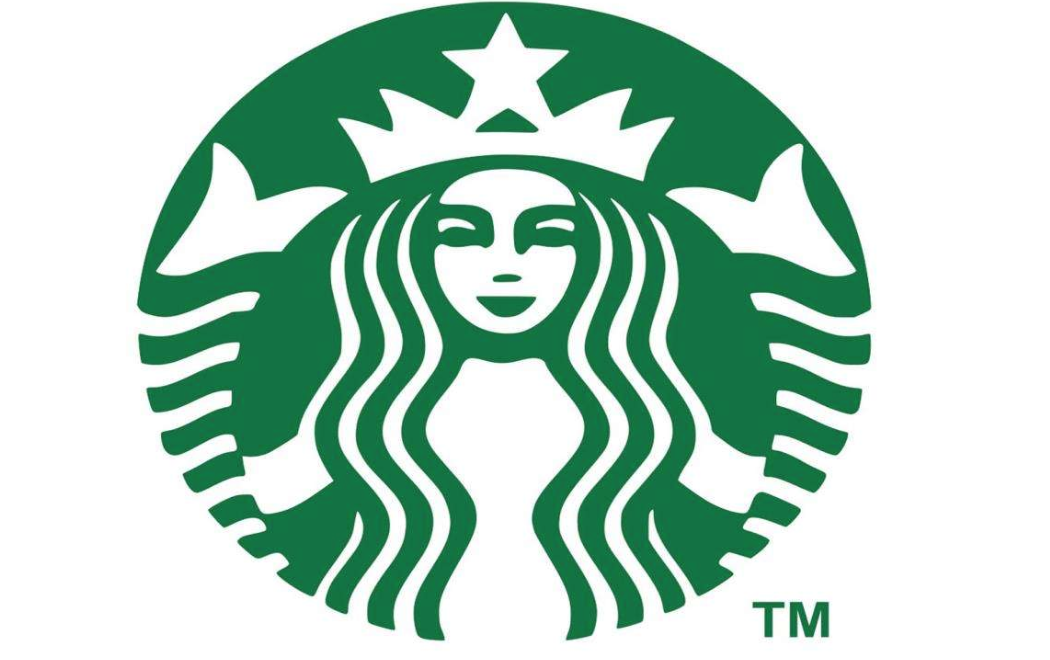 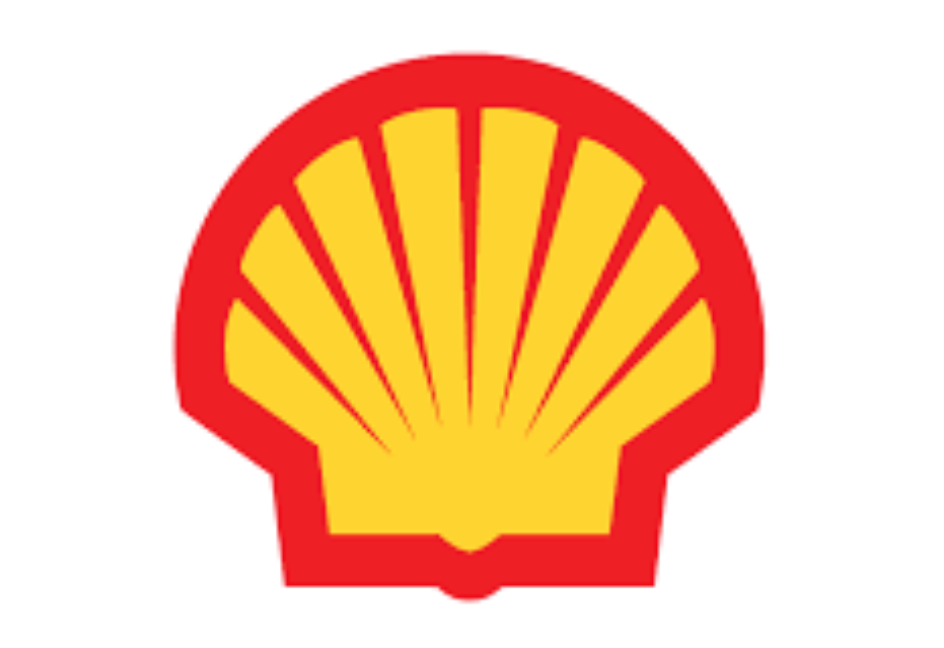 DIANTHE SKURKO  Extreme Brand Builder
[Speaker Notes: A brand is an identity that includes logos, typography, colors, packaging, and messaging, and it complements and reinforces the existing reputation of a brand. Brand identity attracts new customers to a brand while making existing customers feel at home.]
What’s a Personal Brand?
DIANTHE SKURKO  Extreme Brand Builder
[Speaker Notes: So what is a personal brand then and how does it pertain to my business?]
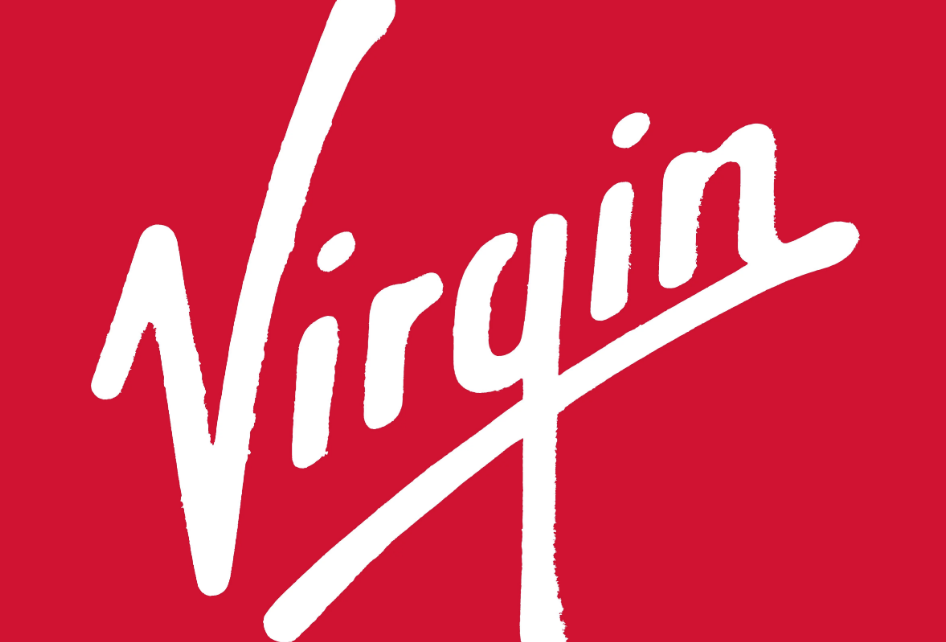 [Speaker Notes: THE VIRGIN NAME AND LOGO HAS BECOME RENOWNED FOR PROVIDING A UNIQUE AND EXCEPTIONAL CUSTOMER EXPERIENCE.]
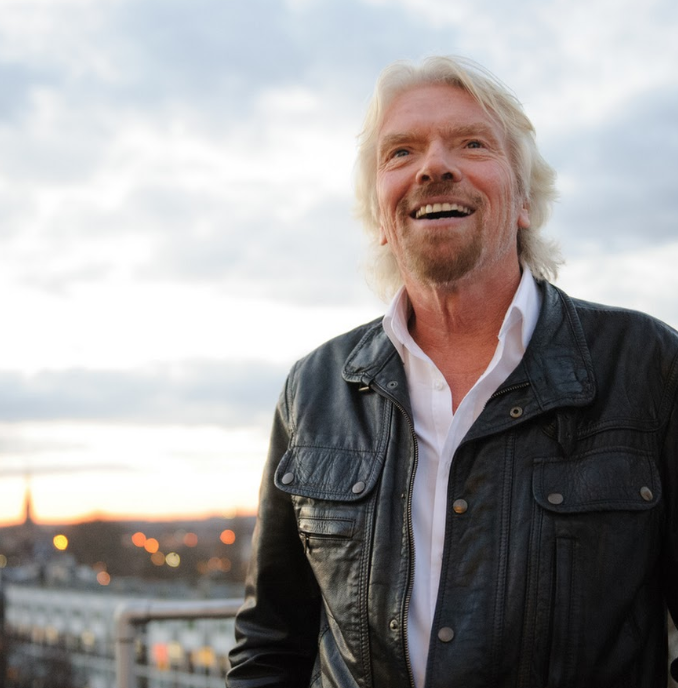 [Speaker Notes: People talk about brand consistency, brand honesty, all those other synonyms, but really when you stick to your principles, your brand instinctively follows suit and becomes whoever you are.]
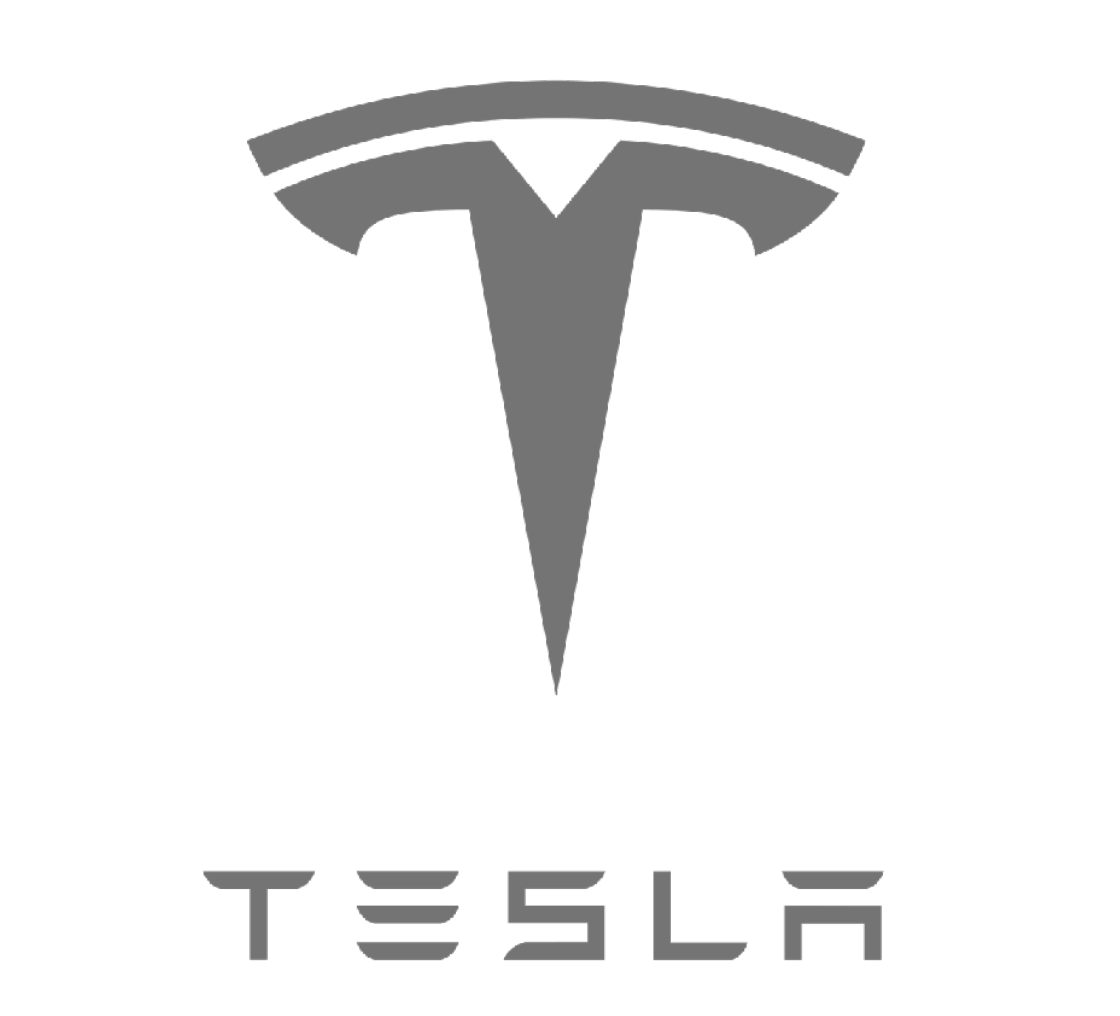 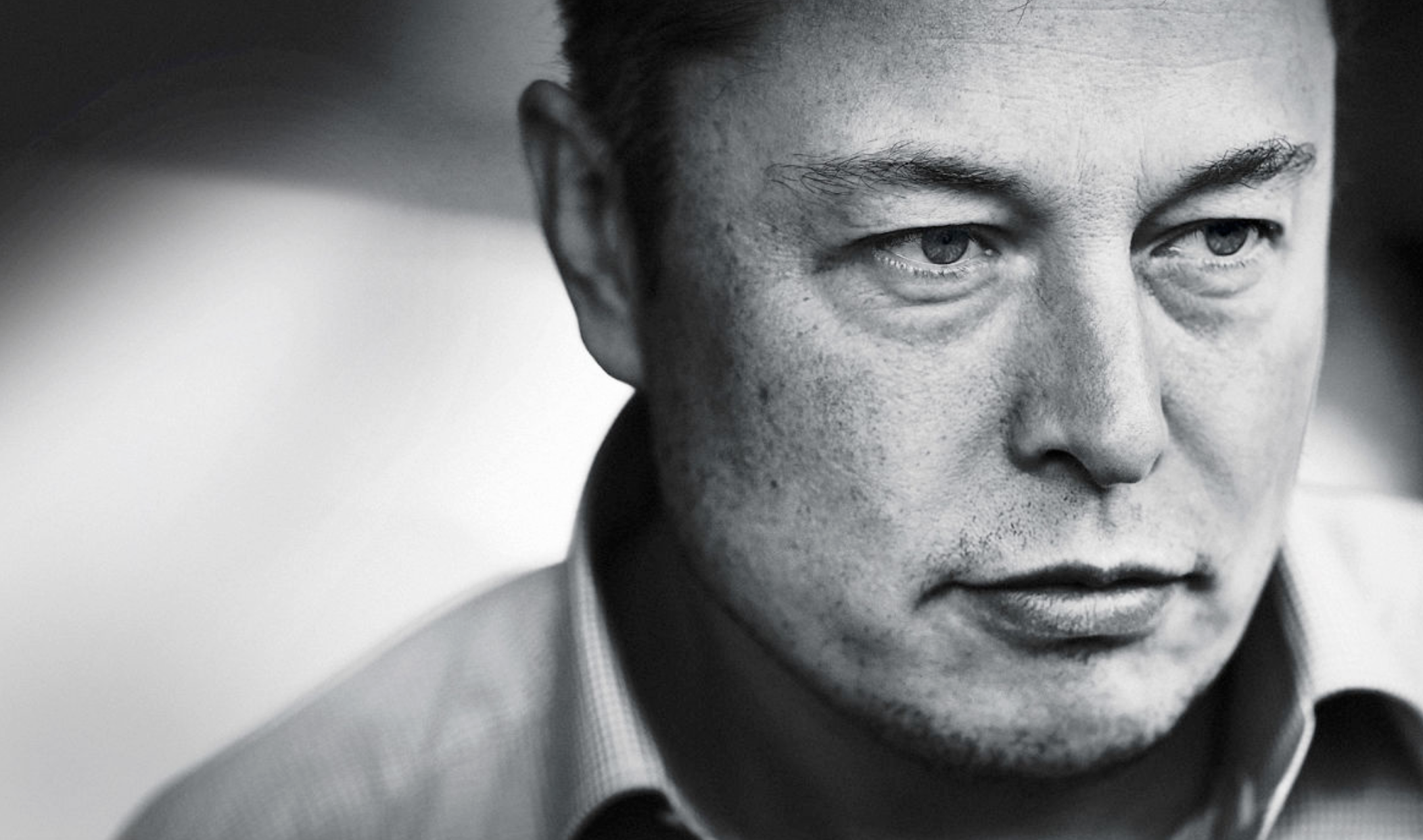 [Speaker Notes: Elon Musk is a bold visionary.]
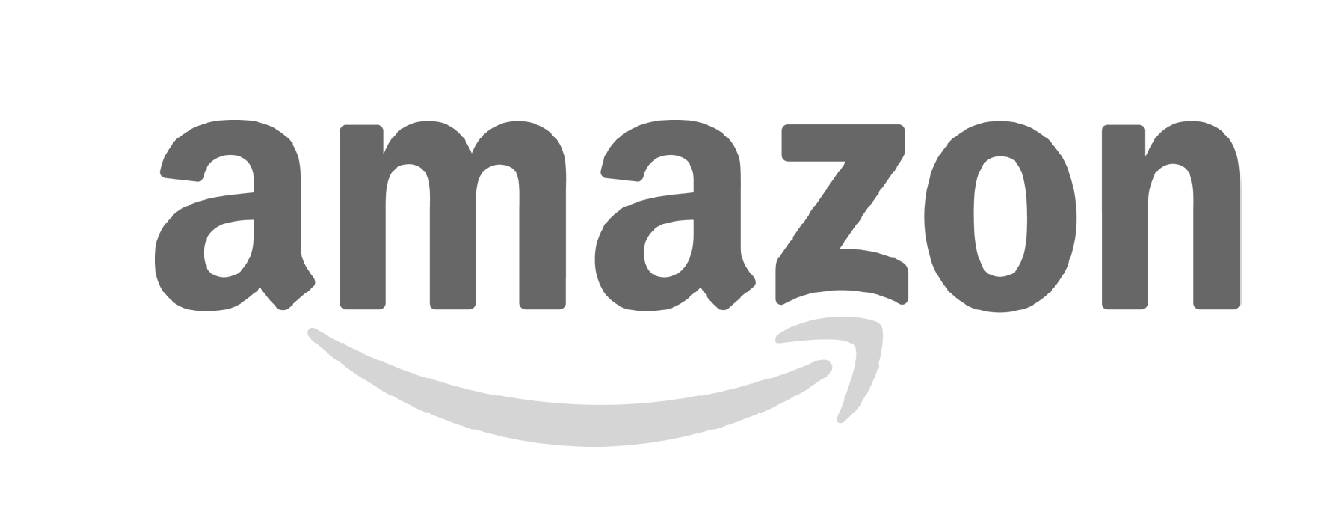 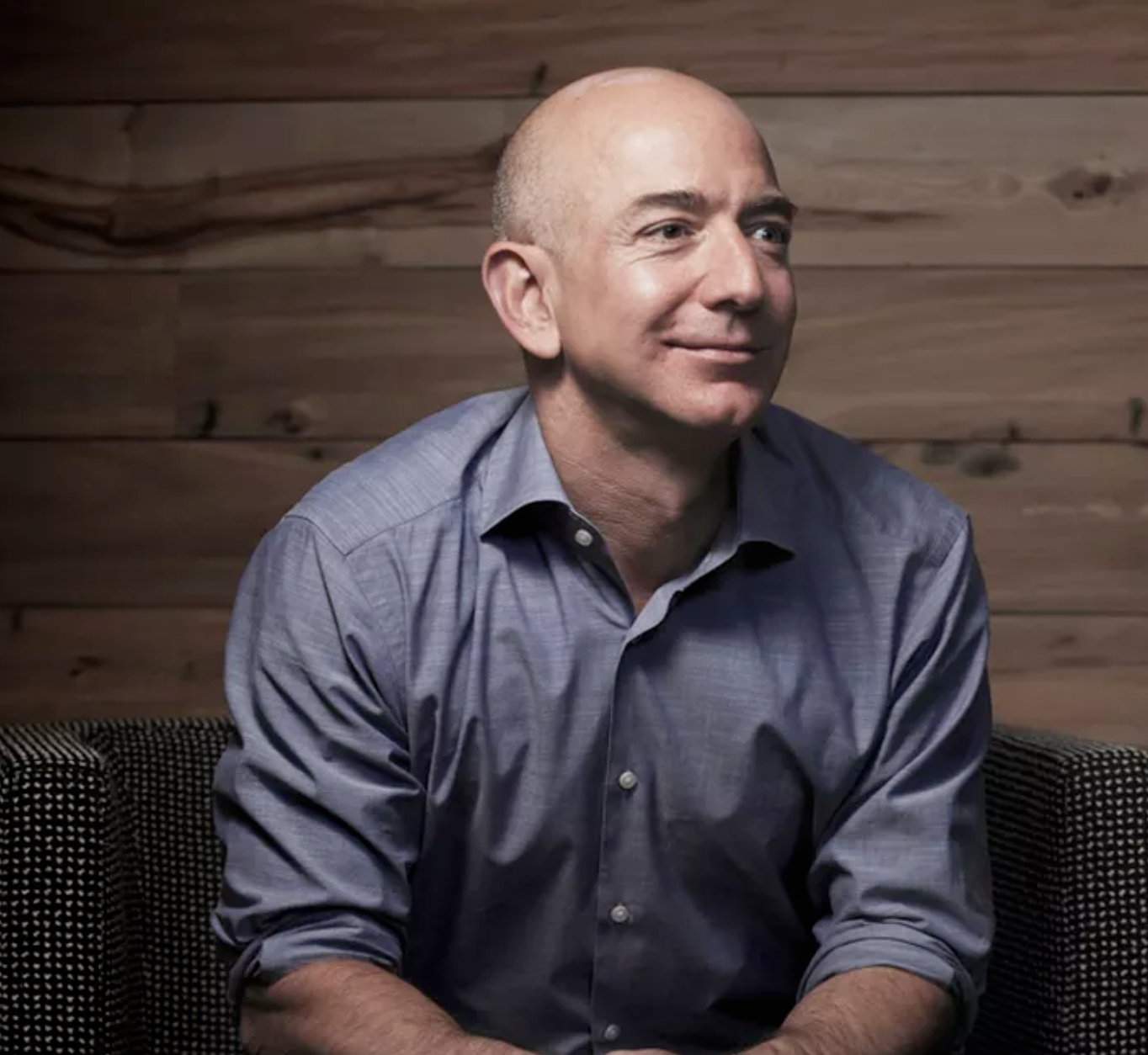 [Speaker Notes: Your brand is what other people say
about you when you're not in the room.
― Jeff Bezos

Frugal
Long-term
World domination]
Benefits of a Strong Personal Brand
A thought leader in your field
A competitive edge
Have control over your career
The power to influence
Career opportunities

DIANTHE SKURKO  Extreme Brand Builder
Building a Powerful Personal Brand
1. Find your “why”
2. Find your expert zones
3. Find your audiences
4. Choose your ideal audience
5. Define your objective
6. Create your tagline
DIANTHE SKURKO  Extreme Brand Builder
People don't buy what you do; they buy why you do it.


DIANTHE SKURKO  Extreme Brand Builder
Step 1: Find Your “Why”
DIANTHE SKURKO  Extreme Brand Builder
I want to:
[what you want to contribute]
So that:
[the impact you want to make]
“I want to influence, empower, give purpose, and create success for entrepreneurs and the organizations they care about.”
Step 2: Find Your “Expert Zones”
Make a list of everything you’re an expert at


DIANTHE SKURKO  Extreme Brand Builder
Step 3: Find Your “Audience”
Make a list of all the potential audiences interested in your unique skills otherwise known as the genius zone.
Step 4: Find Your “Ideal Audience”
Be like you
Have money
Want what you have (and be willing to pay for it)
Energize you
Step 5: Define Your Objective
I want  ______________________
(your audience)
to __________________________
 (action you want them to take)
so ___________________________
(impact you want).
DIANTHE SKURKO  Extreme Brand Builder
I want  _Executives_
(your audience)
To _use my branding and mentoring services_
 (action you want them to take)
so _they can increase their visibility to investors, employers, and decision makers_.
(impact you want)
Step 6: Create Your Tagline
DIANTHE SKURKO  Extreme Brand Builder
Your Tagline
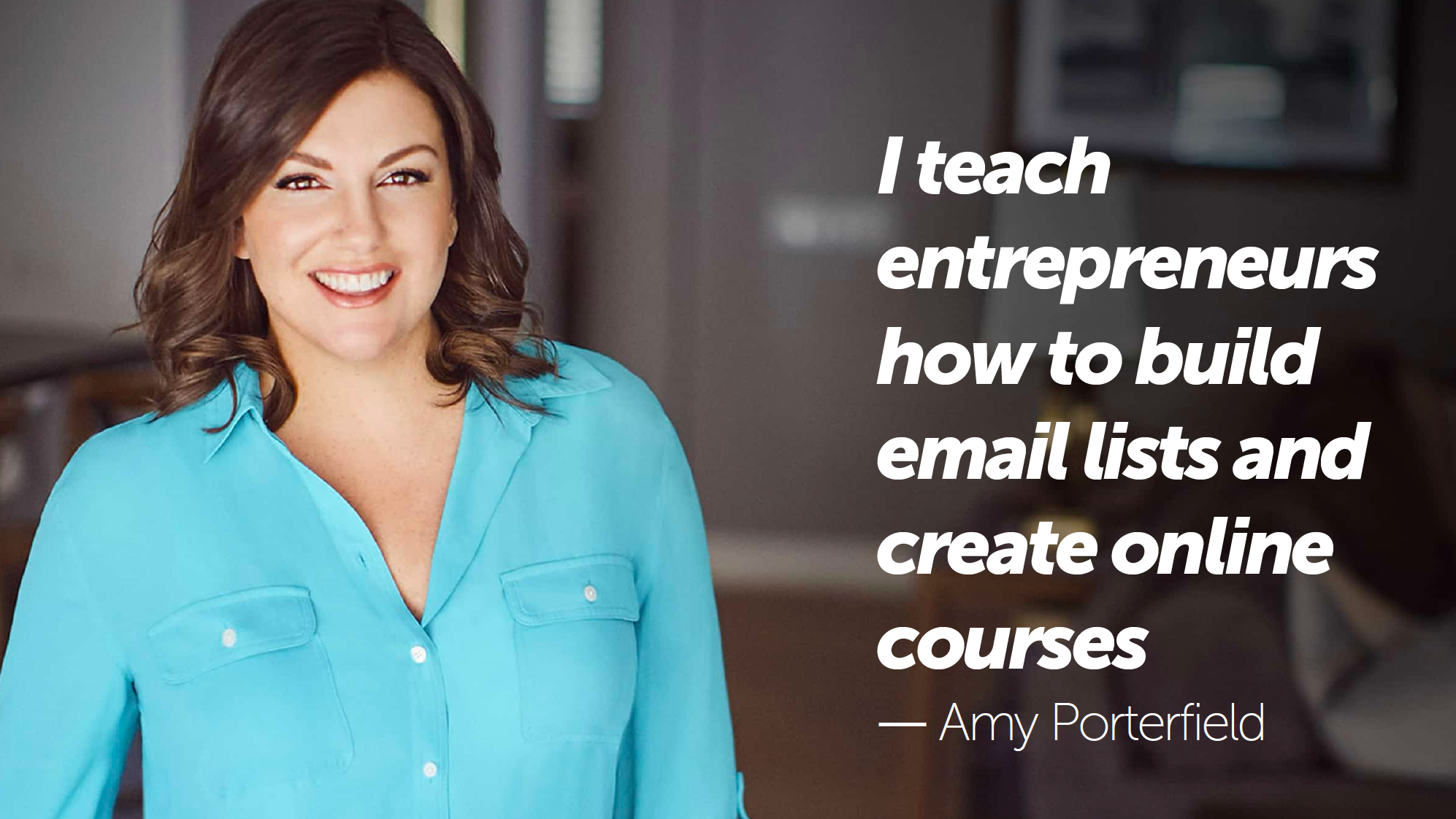 My Tagline
“I create and implement brand strategies for future -thinking entrepreneurs.”
Your Tagline
I  __________________________
to __________________________.
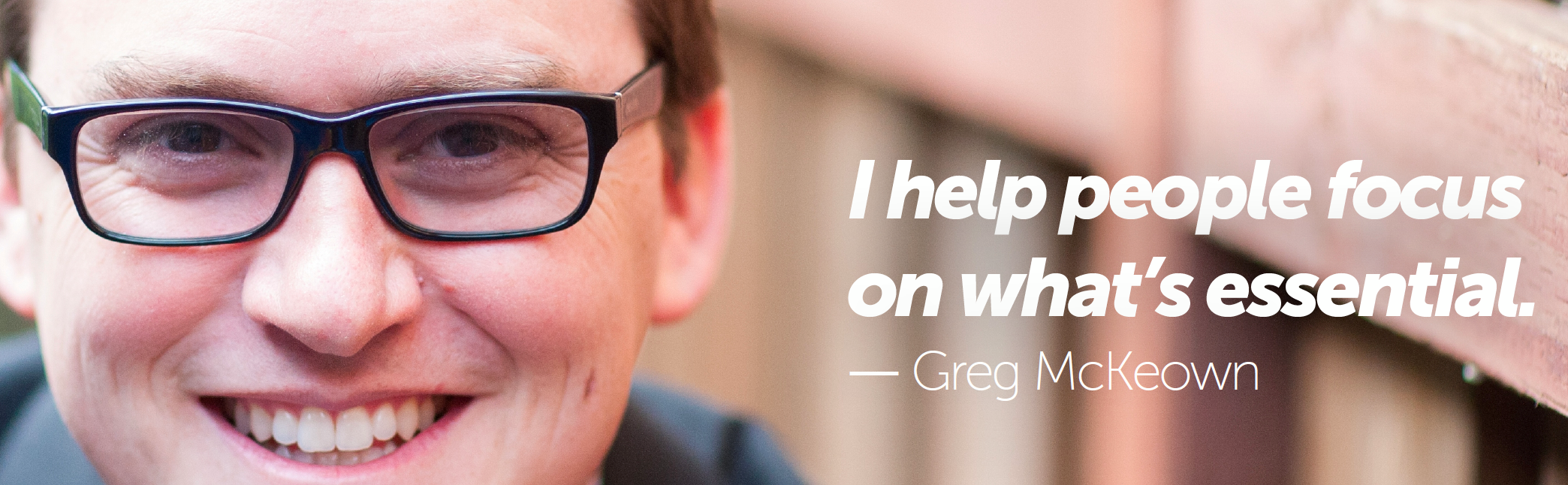 Review: Building a Powerful Personal Brand
1. Find your “why”
2. Find your expert zones
3. Find your audiences
4. Choose your ideal audience
5. Define your objective
6. Create your tagline
[Speaker Notes: Review]
Steps to Align and Optimize
Your LinkedIn Profile
[Speaker Notes: Members with complete profiles are 40x more likely to receive opportunities through LinkedIn.]
Optimizing Your LinkedIn Profile
1. Profile photo
2. Title
3. Banner
4. Bio
5. Job history
6. Contact info
7. Recommendations
8. Skills
9. Public settings
10.Education
Profile Photos
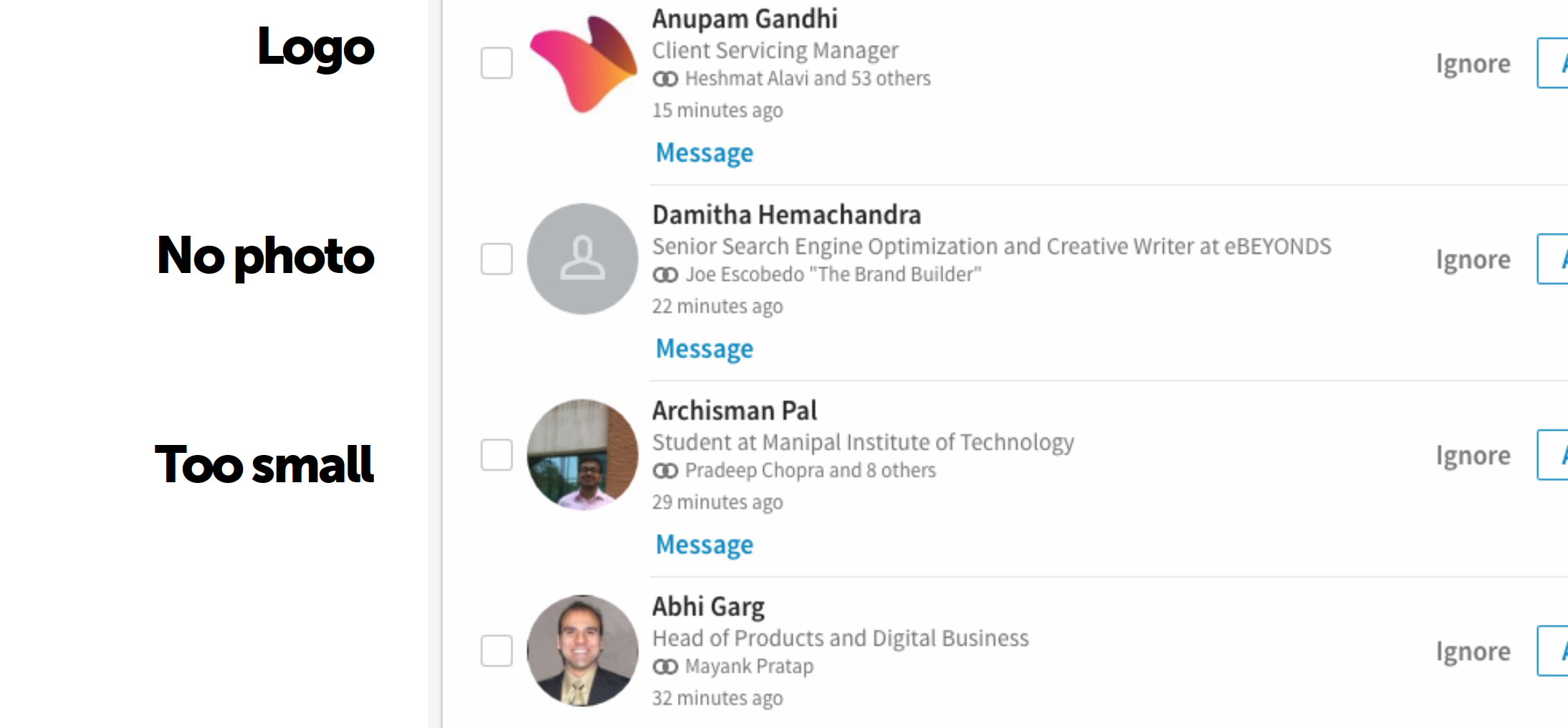 [Speaker Notes: 1. The No Photo
2. The Group
3. The Logo
4. The Product
5. The Low Res
6. The Crop
7. The Squeeze
8. The Tiny Person
9. The Millionaire
10. The When-I-Had-Hair]
Make Sure Your Title is on Brand
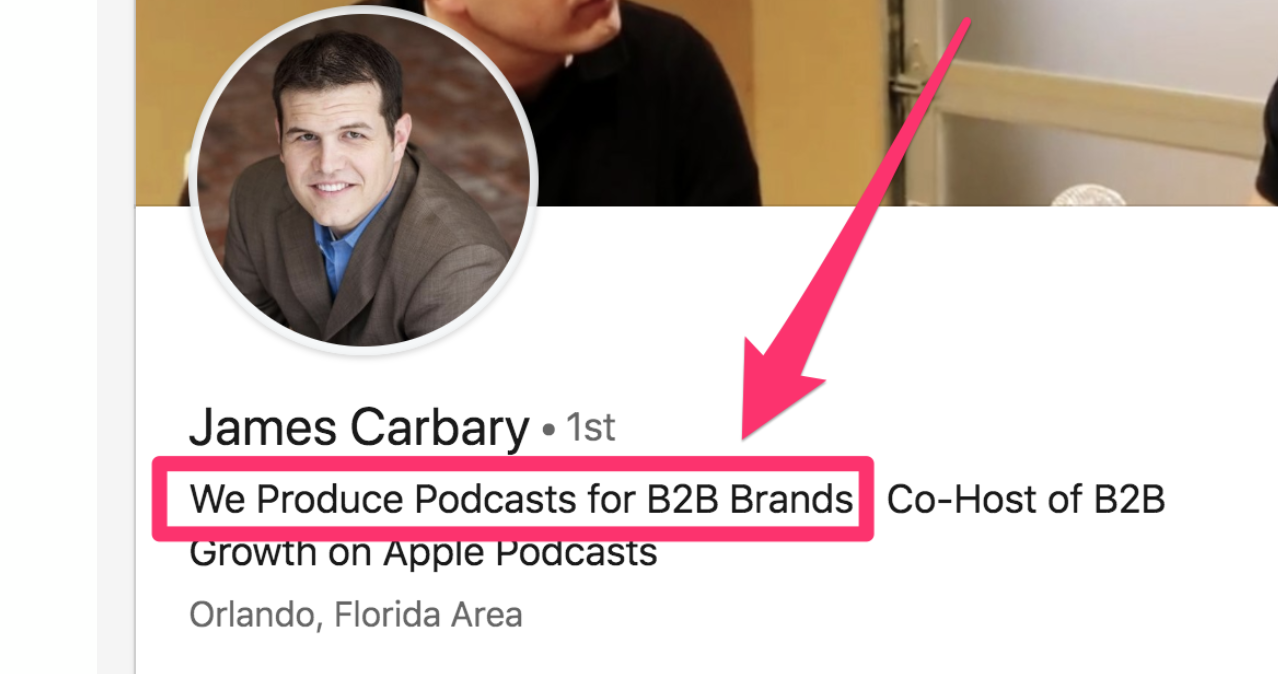 The Banner
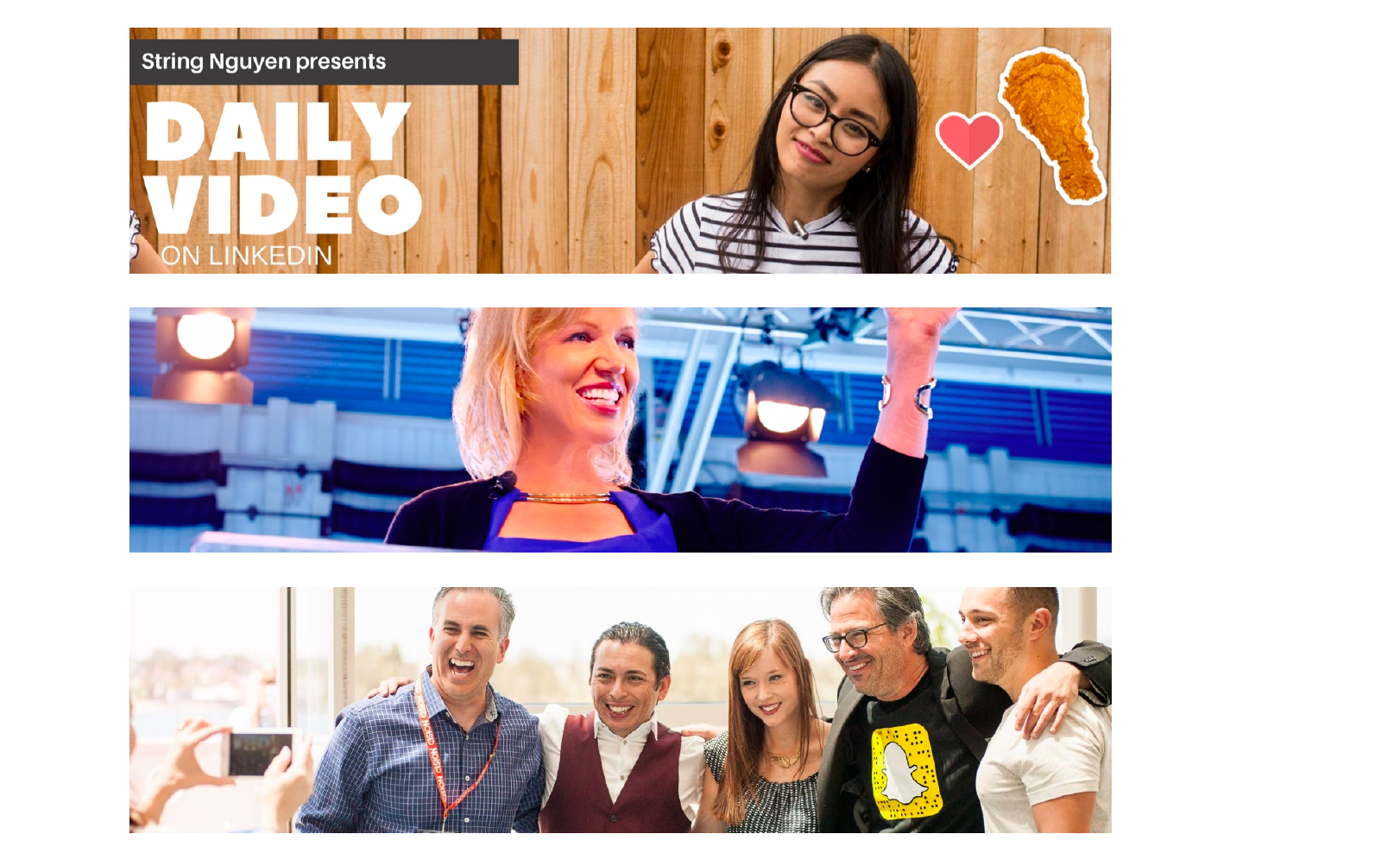 Your Bio - Make the First Lines Count
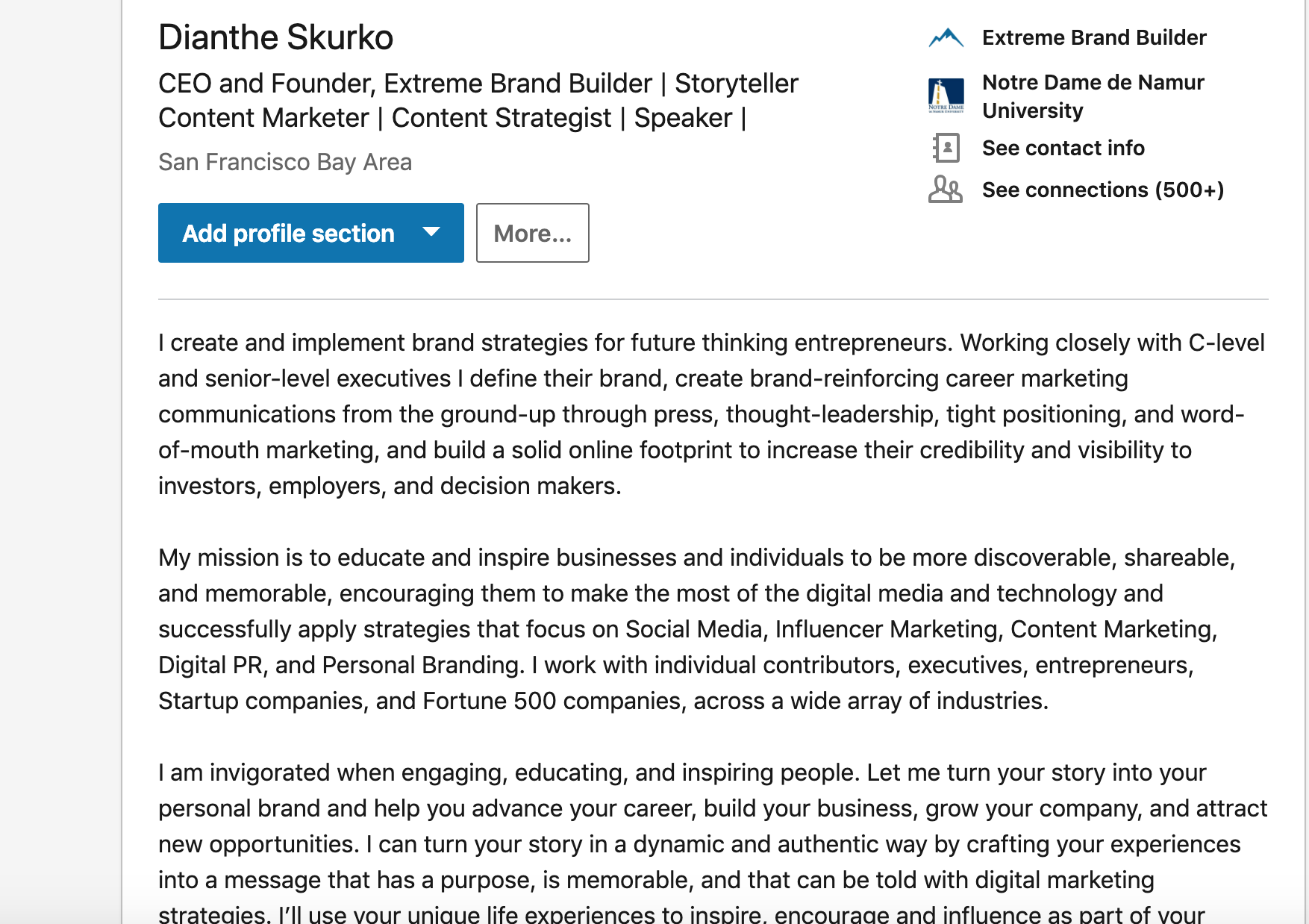 [Speaker Notes: Write in first person
Don’t leave anything blank
Don’ post a company description.]
Don’t tell us how awesome you are, show us.
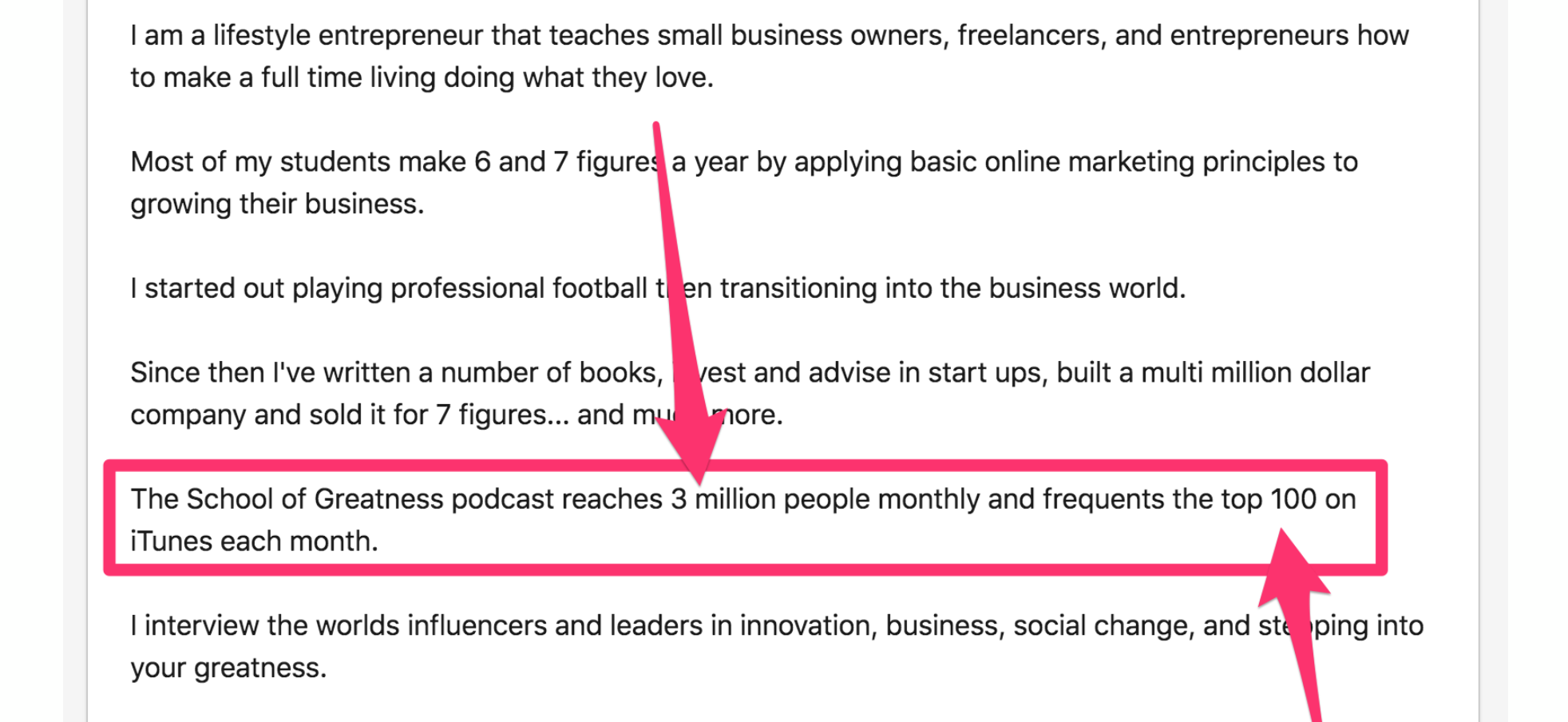 [Speaker Notes: 4. Use keywords in your descriptions
5. Employment History

Tell stories
List factual accomplishments
Keywords]
Contact & Personal Info
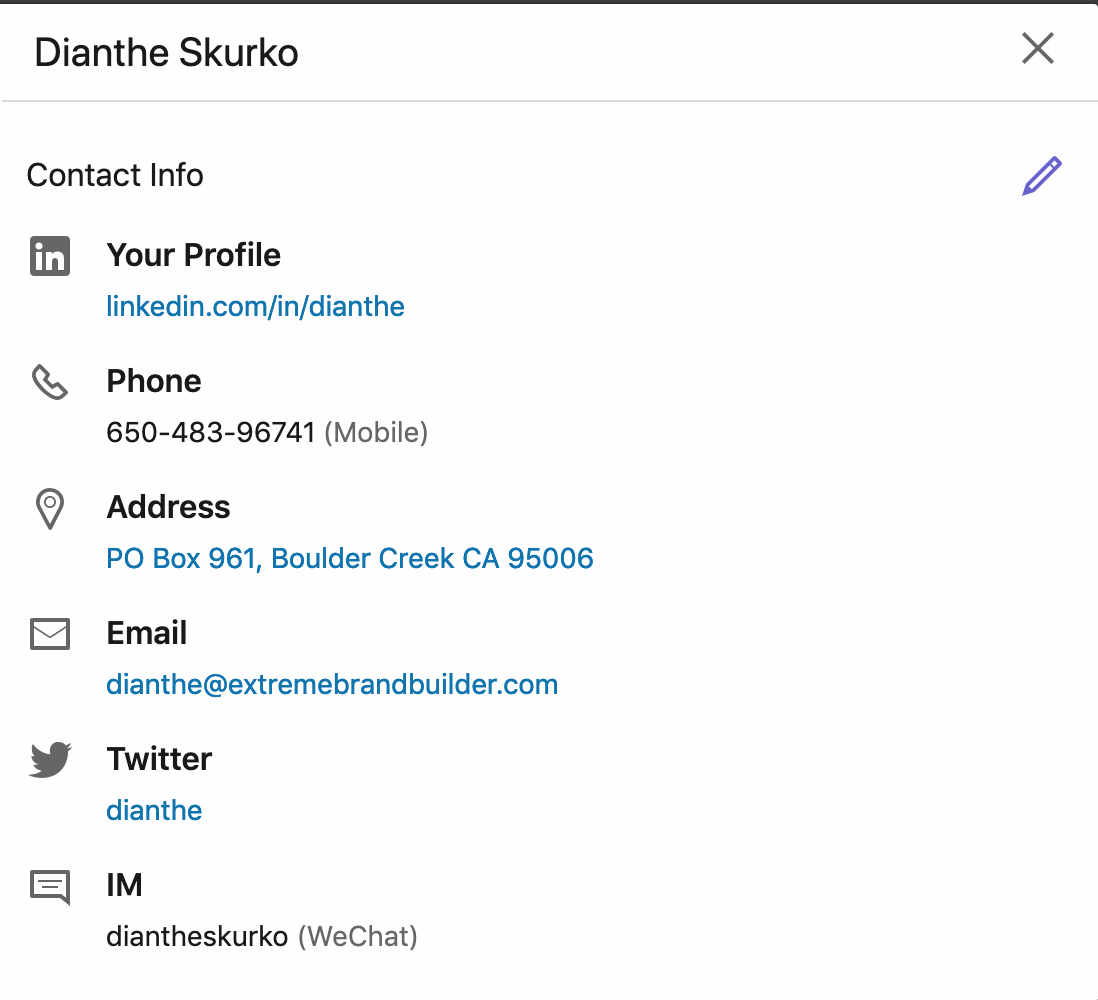 Recommendations
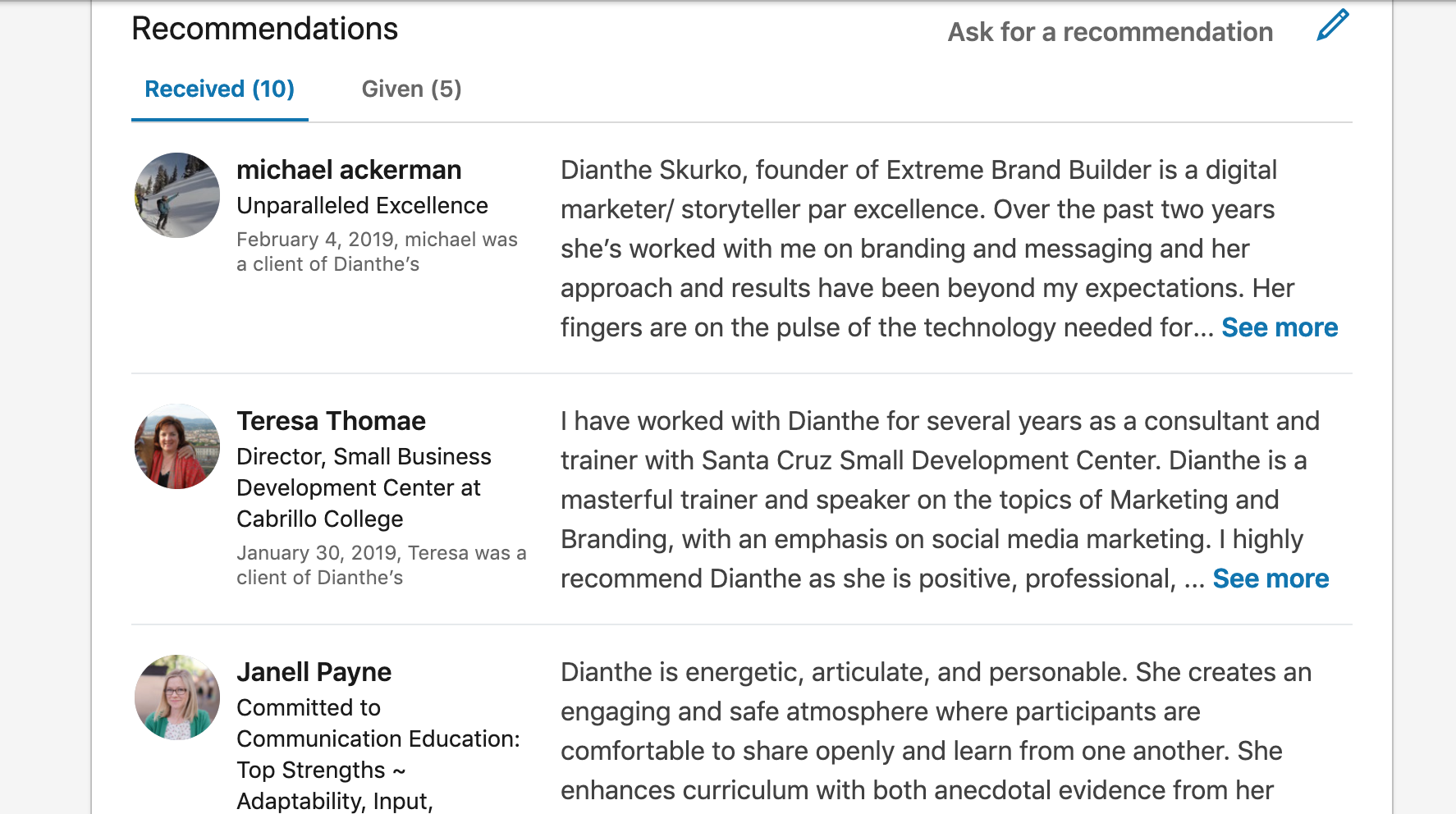 [Speaker Notes: Ask for recommendations]
Skills
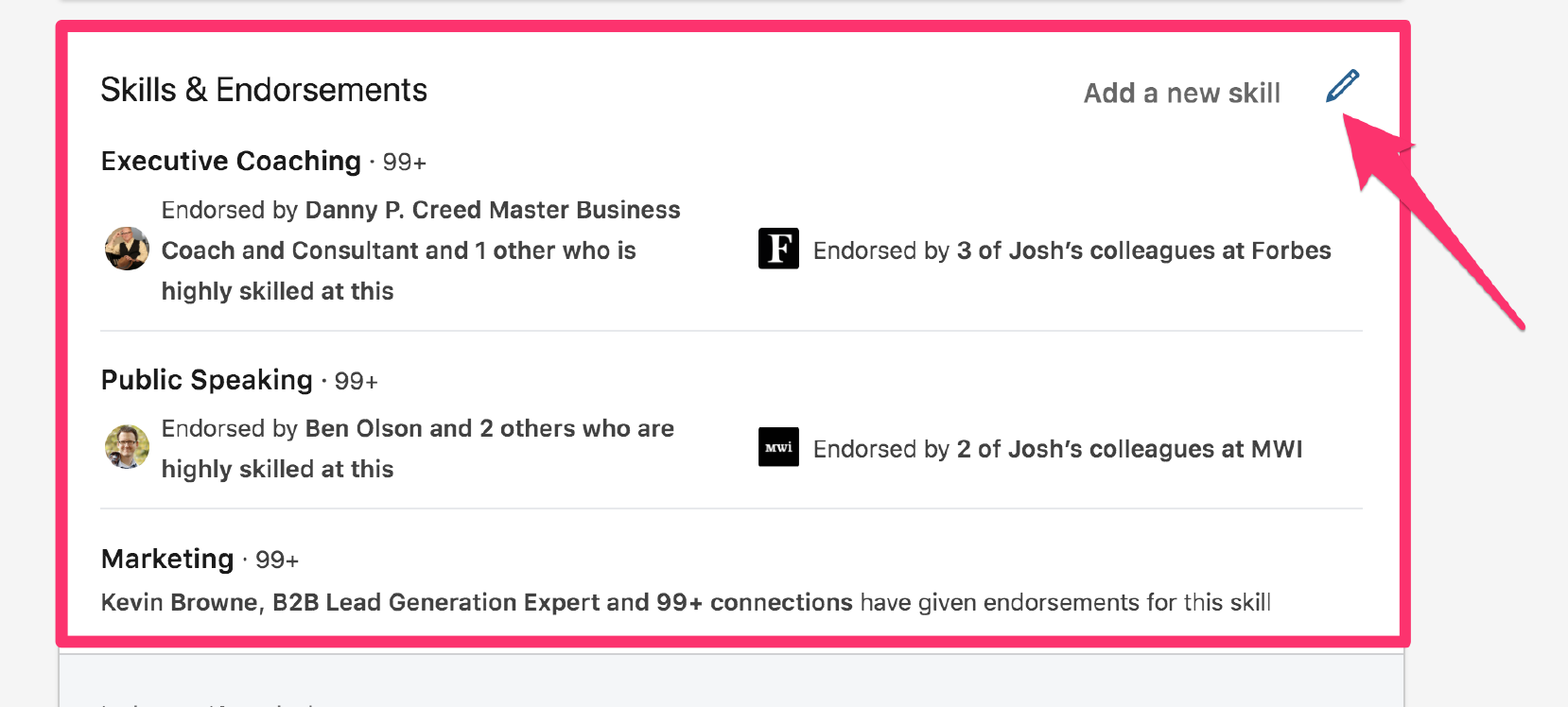 Public Settings
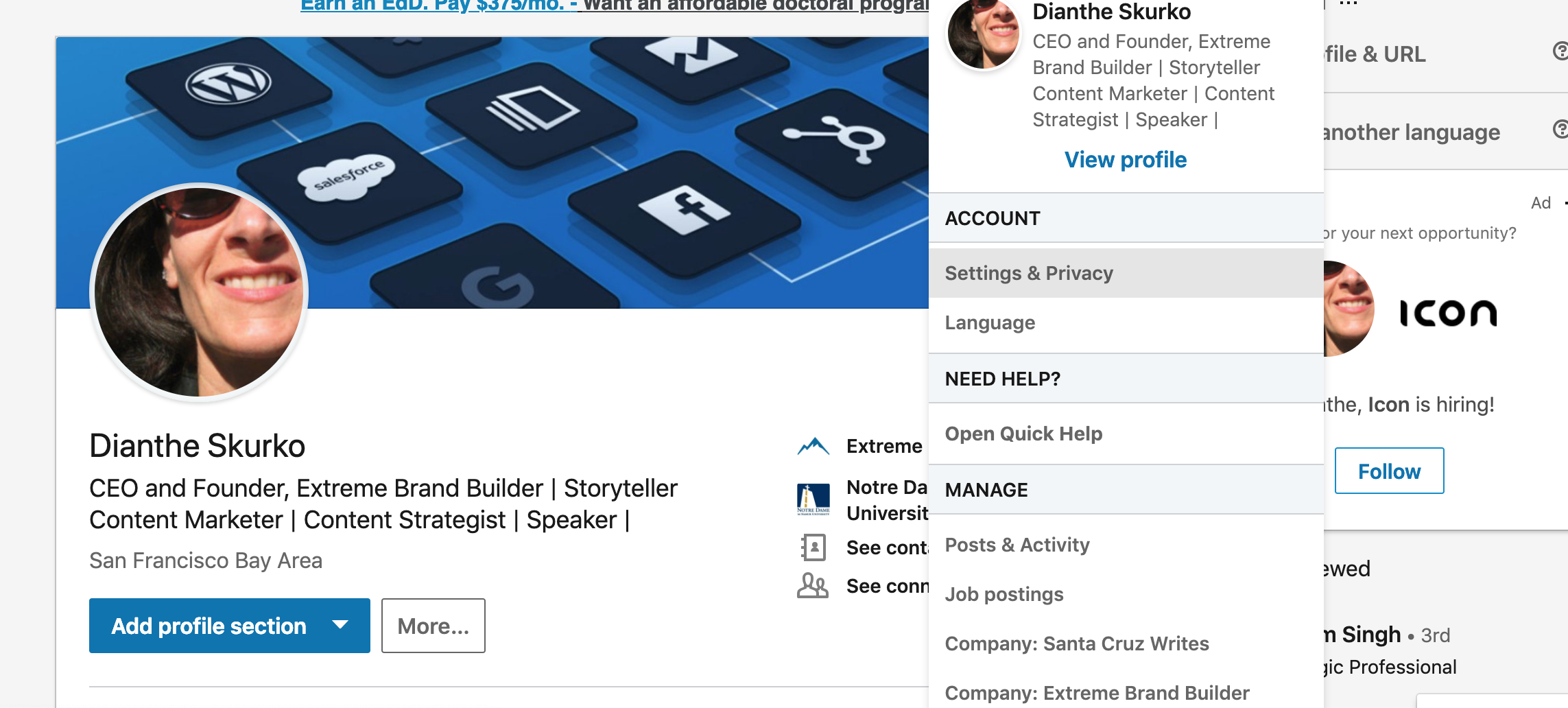 Education
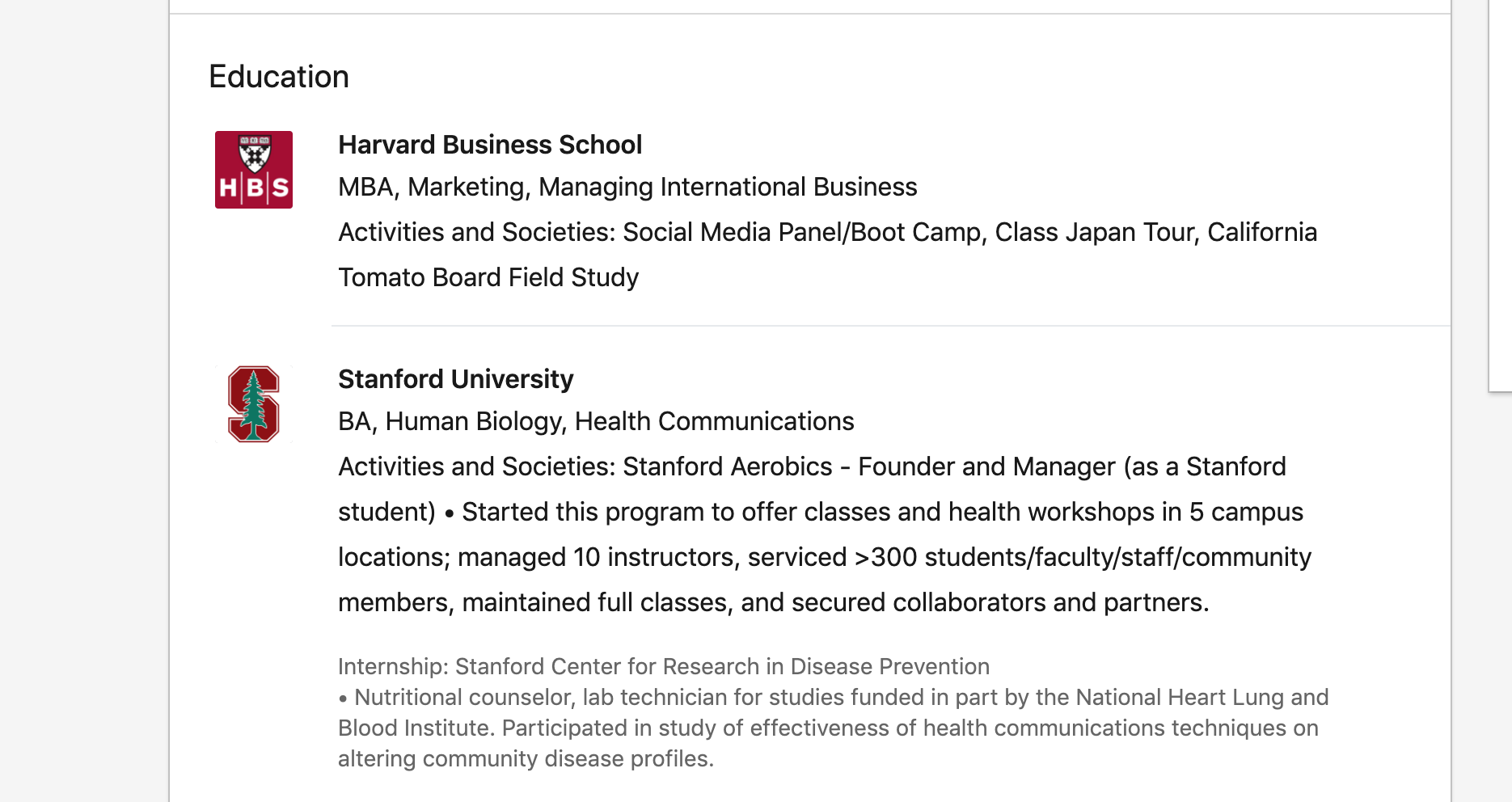 Optimize Your LinkedIn Profile
1. Profile photo
2. Title
3. Banner
4. Bio
5. Job history
6. Contact info
7. Recommendations
8. Skills
9. Public settings
10. Education
Connect with:
Everyone you know
2nd connections who are like you
2nd connections you want to be like
Members of your target audience who are 2nd connections
Groups
Make each invitation personal

DIANTHE SKURKO  Extreme Brand Builder
Content Distribution
Post with a purpose
Post Quality Content
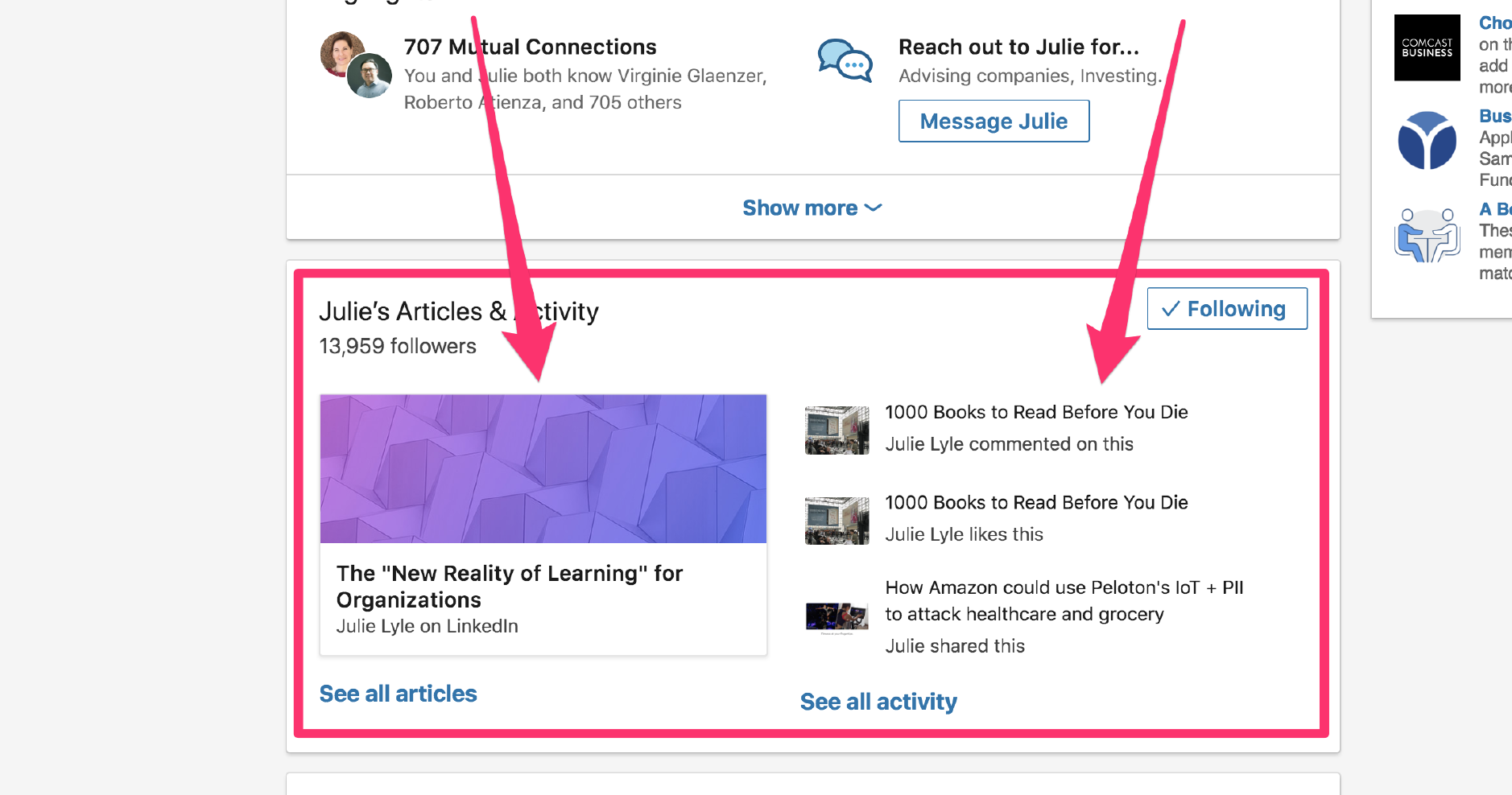 Post Quality Content
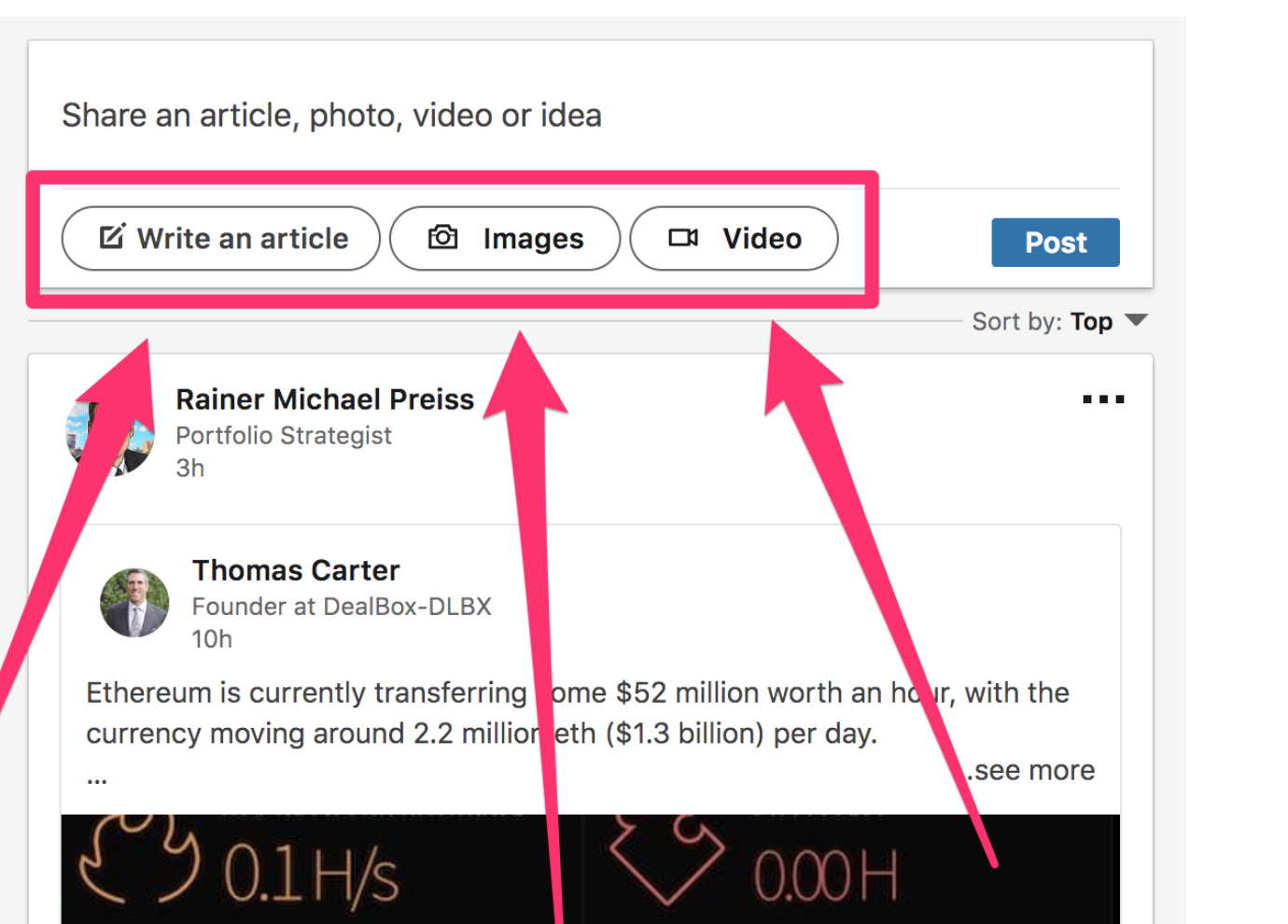 It’s all about the COMMENTS
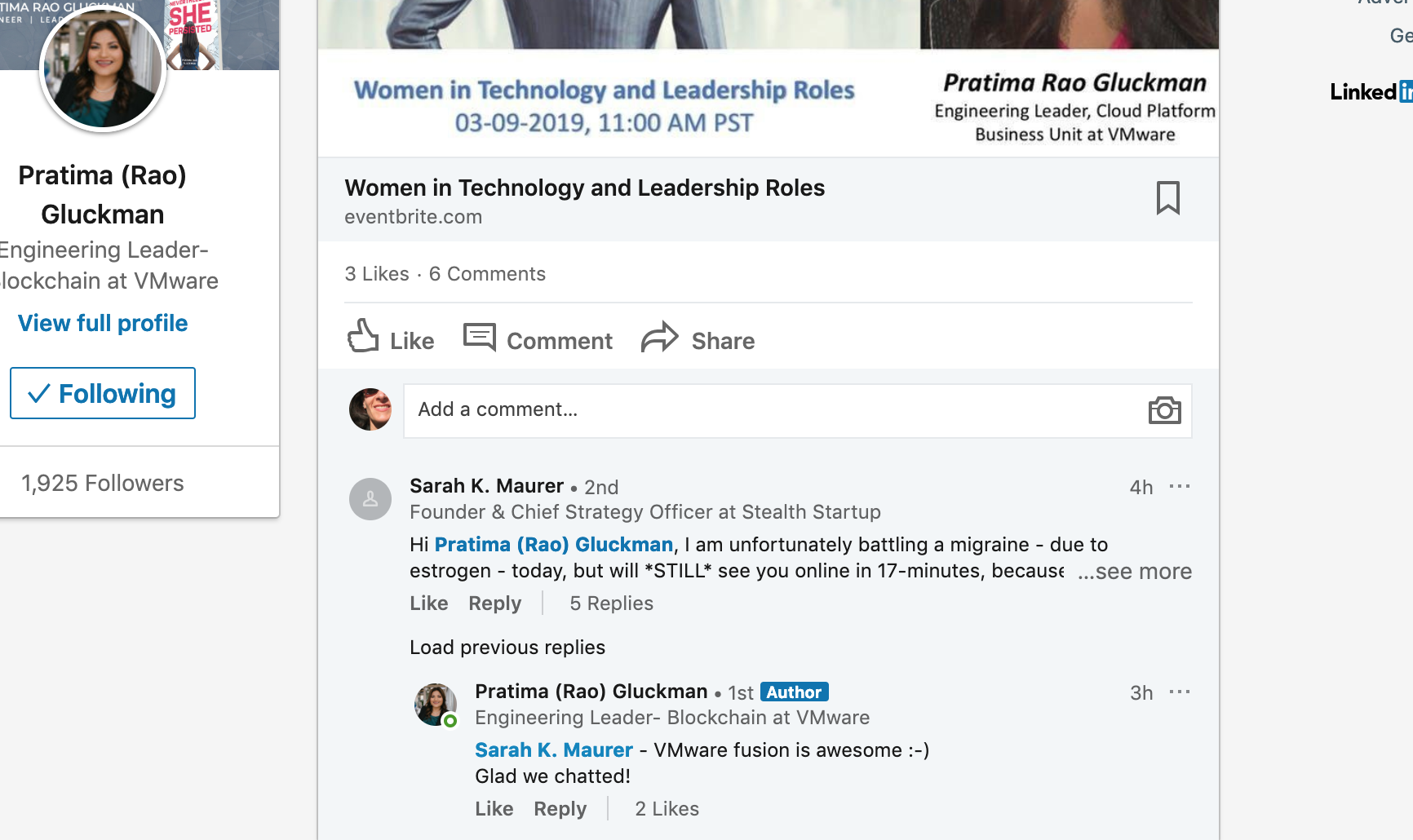 Discussion Starters
Career or business questions
Career or business answers
 Challenges you’ve overcome
Links to articles, books, podcasts
Infographics
Current topics
Review Branding Yourself on LinkedIn
Optimize your profile
Make meaningful connections
Create compelling content
LinkedIn for Entrepreneurs
DIANTHE SKURKO
dianthe@extremebrandbuilder.com
[Speaker Notes: Quick overview of branding vs personal branding]
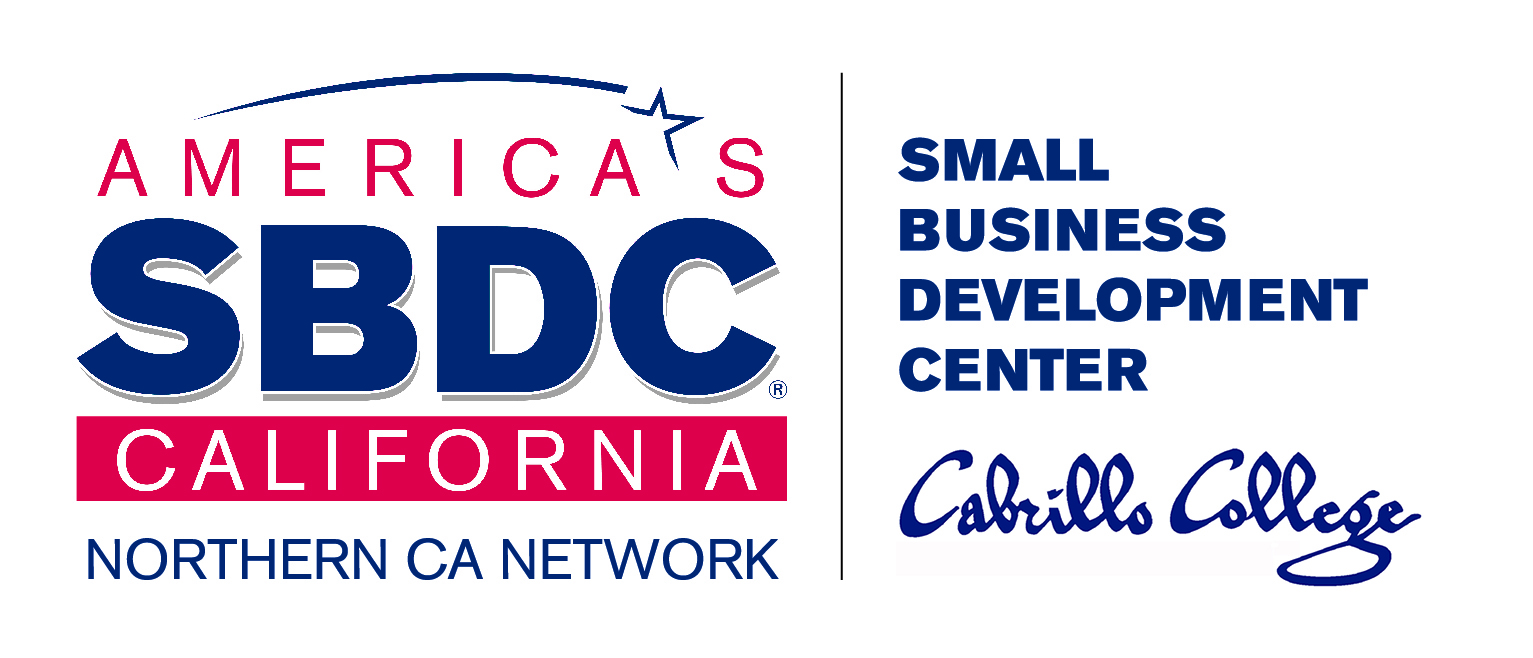 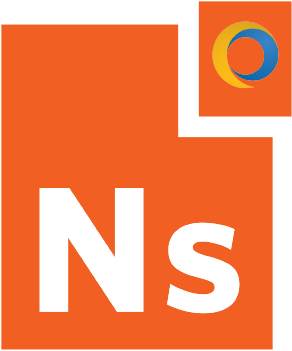 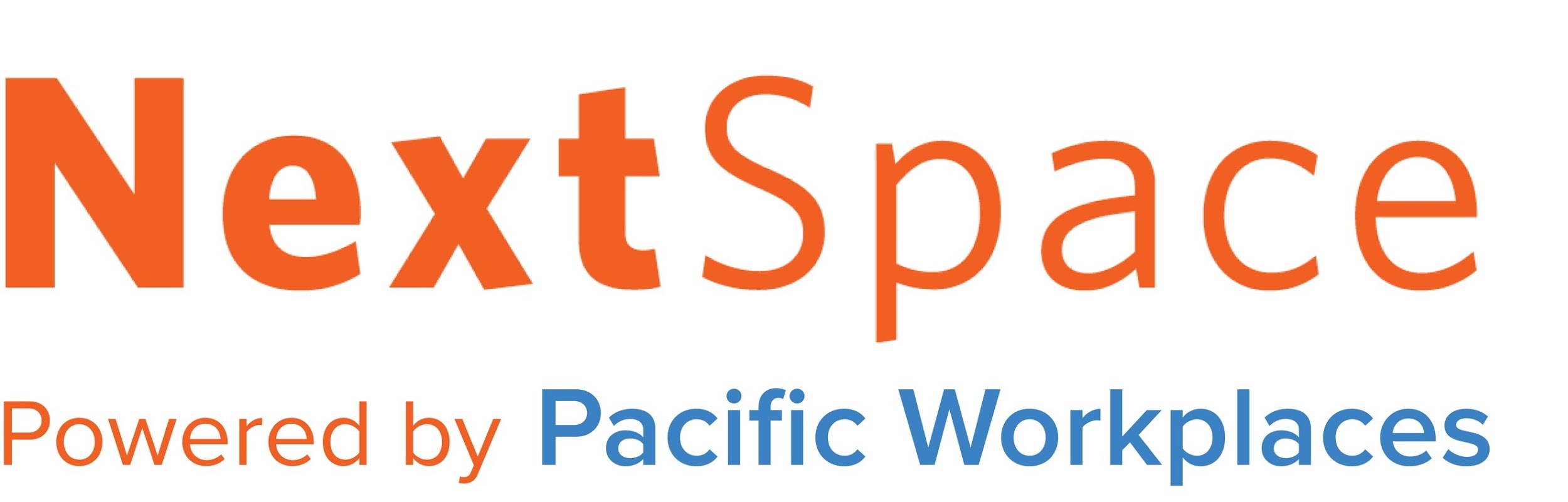 Thank You To Our Sponsors
Find This Presentation & Others From This Series At
www.santacruzpl.org/brownbags/
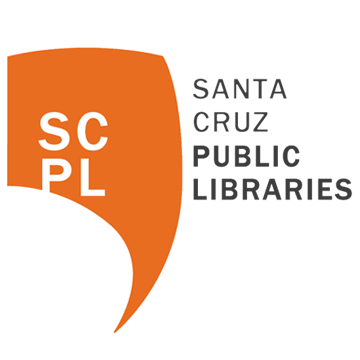 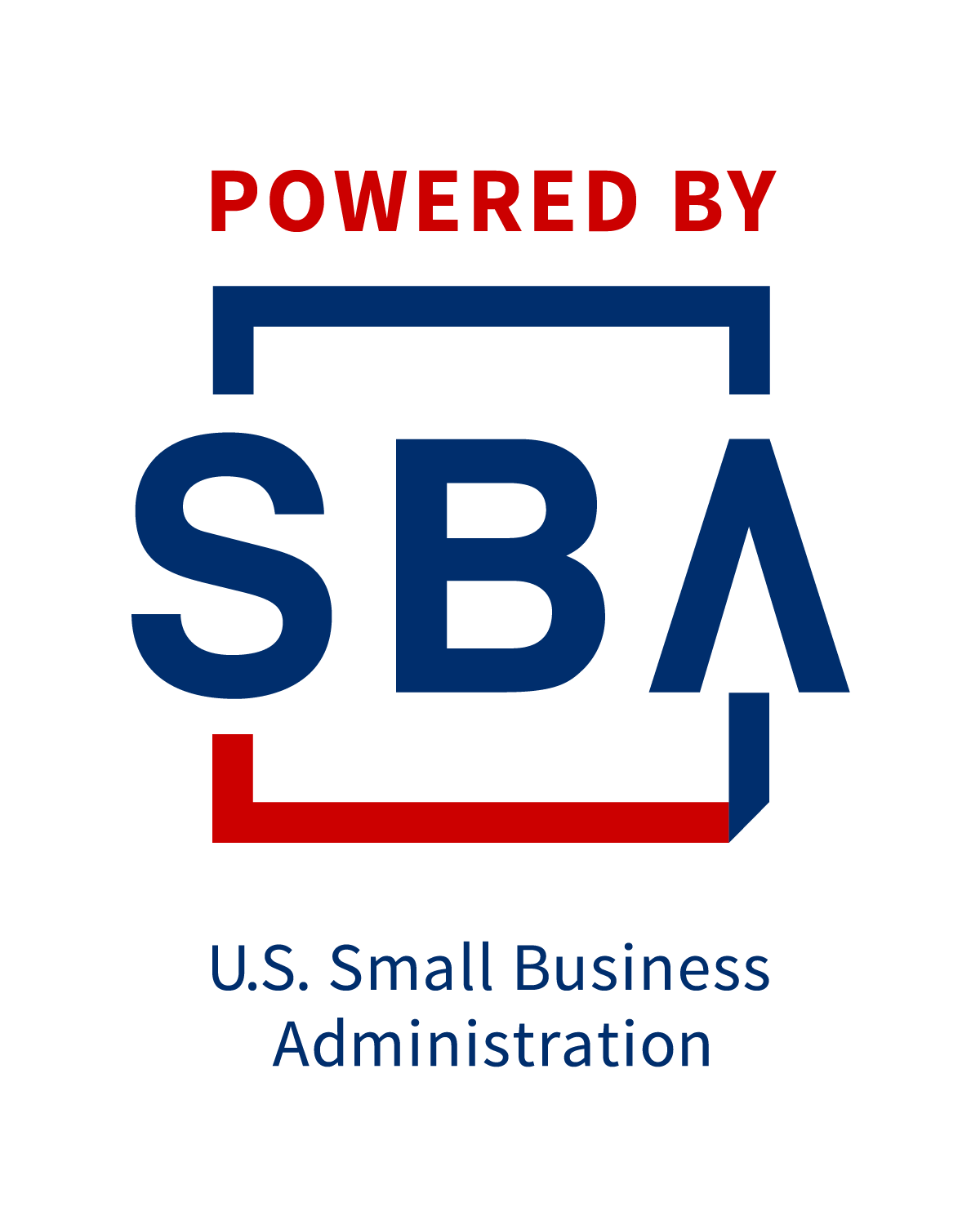 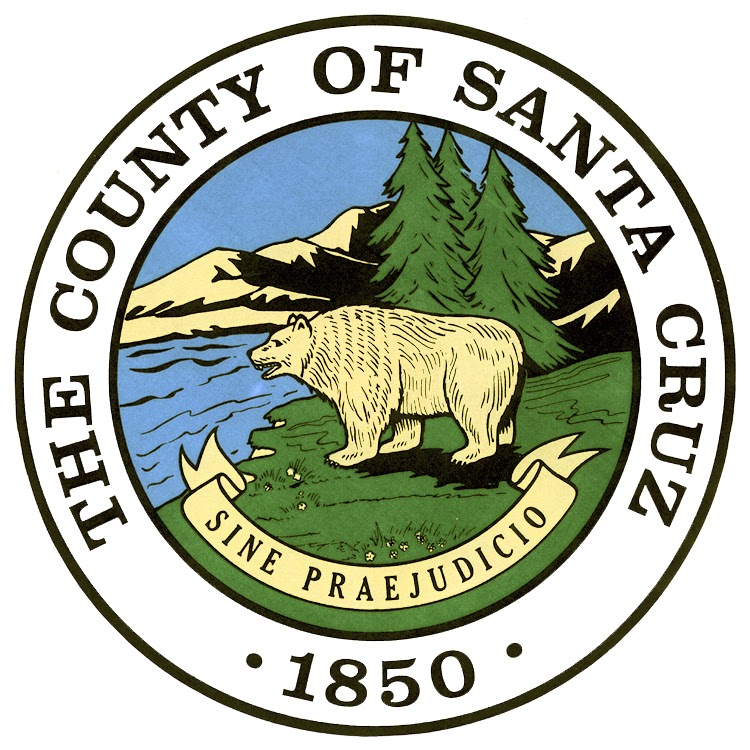 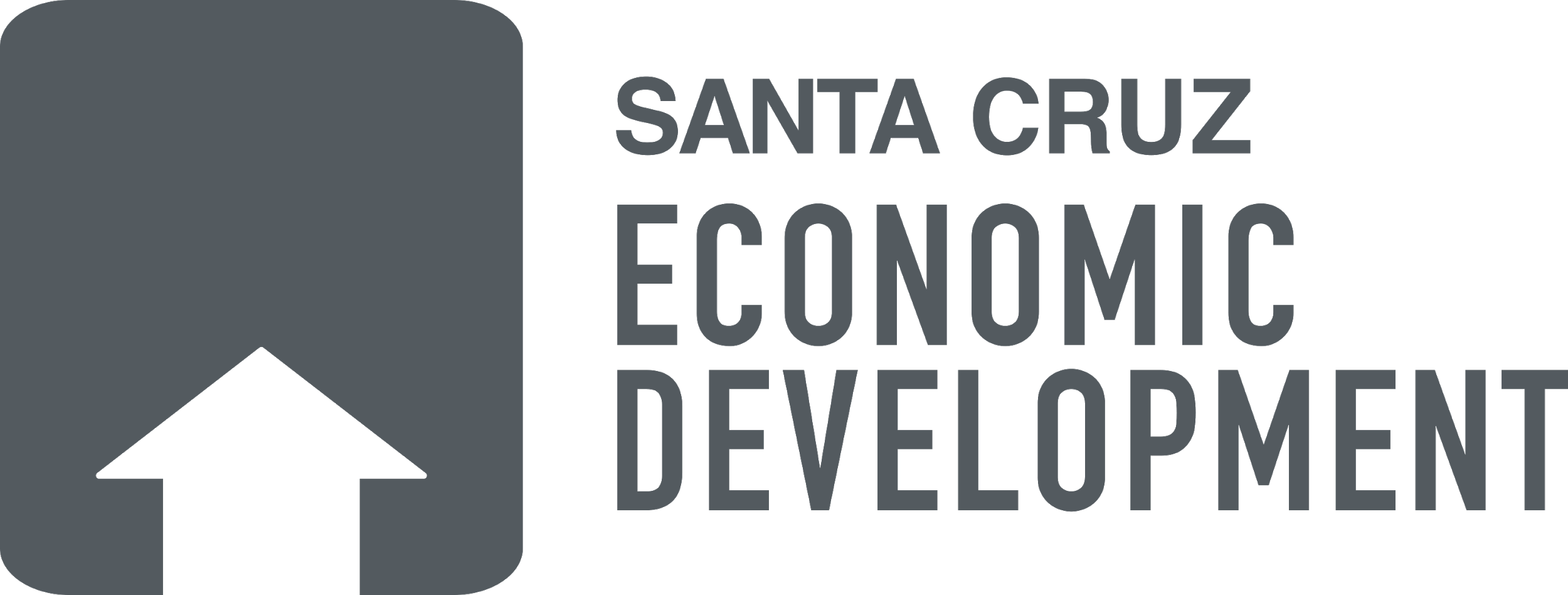 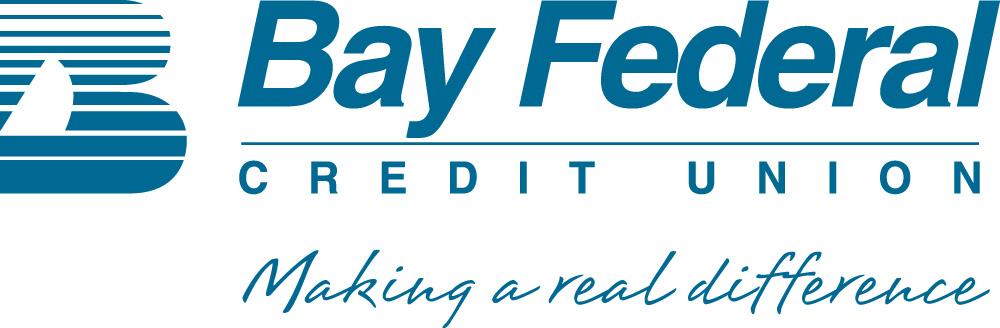